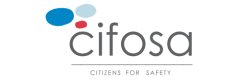 Citizens for safety
Building urban safety through citizens participation
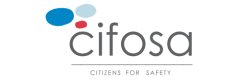 Citizens for safety – FRAME OF the PROJECT
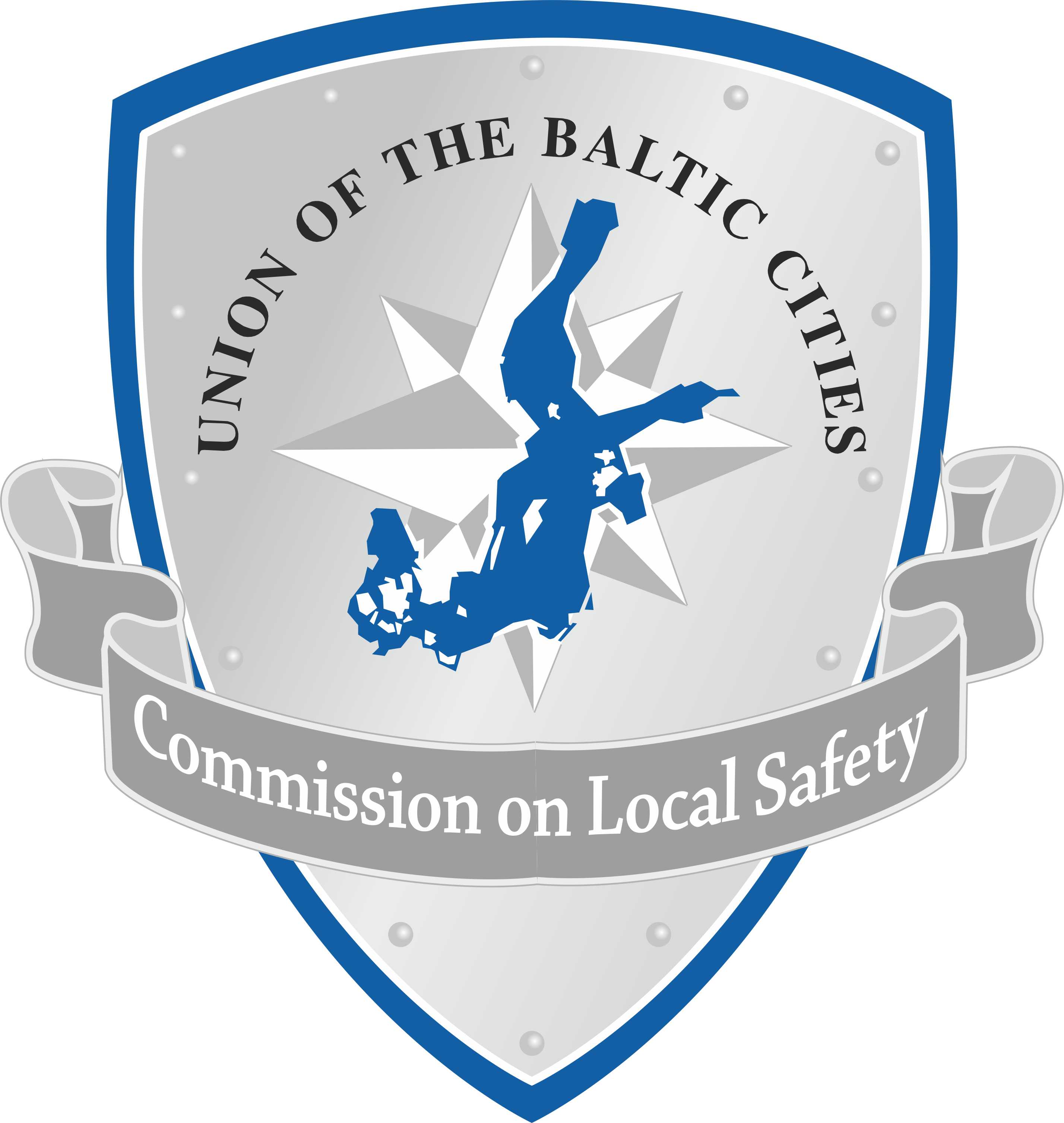 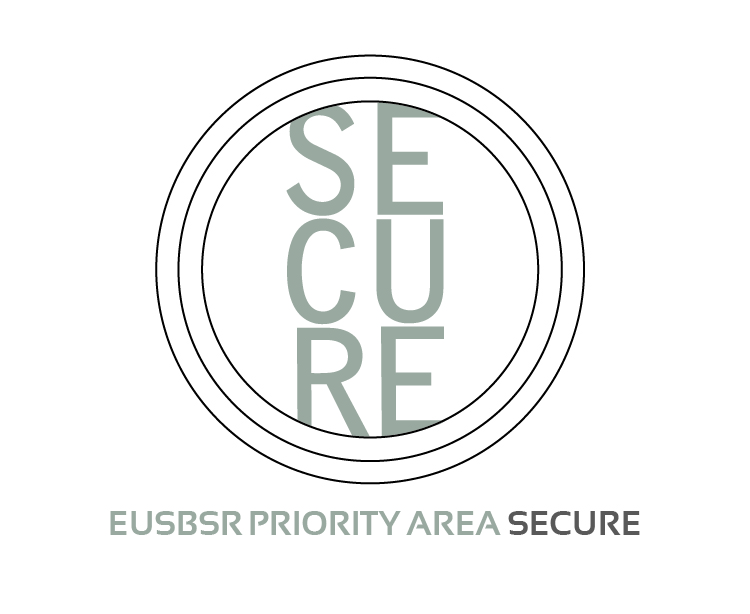 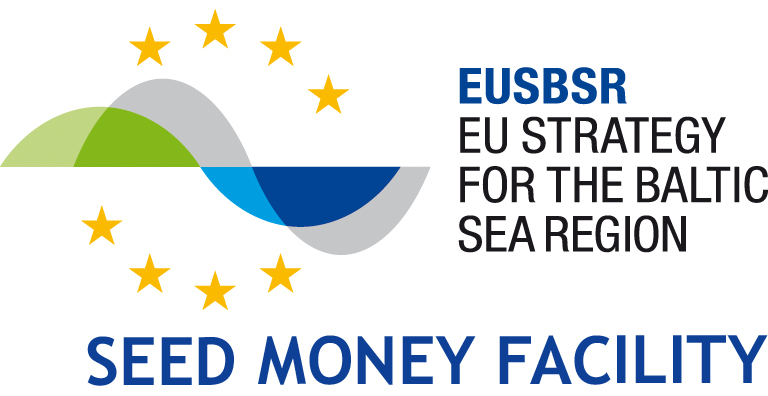 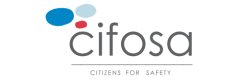 Citizens for safety – FRAME OF the PROJECT
Action: Enhance a joint urban safety and prevention approach in the Baltic Sea region by:
 rising awareness
 enhancing prevention
 transnational cooperation
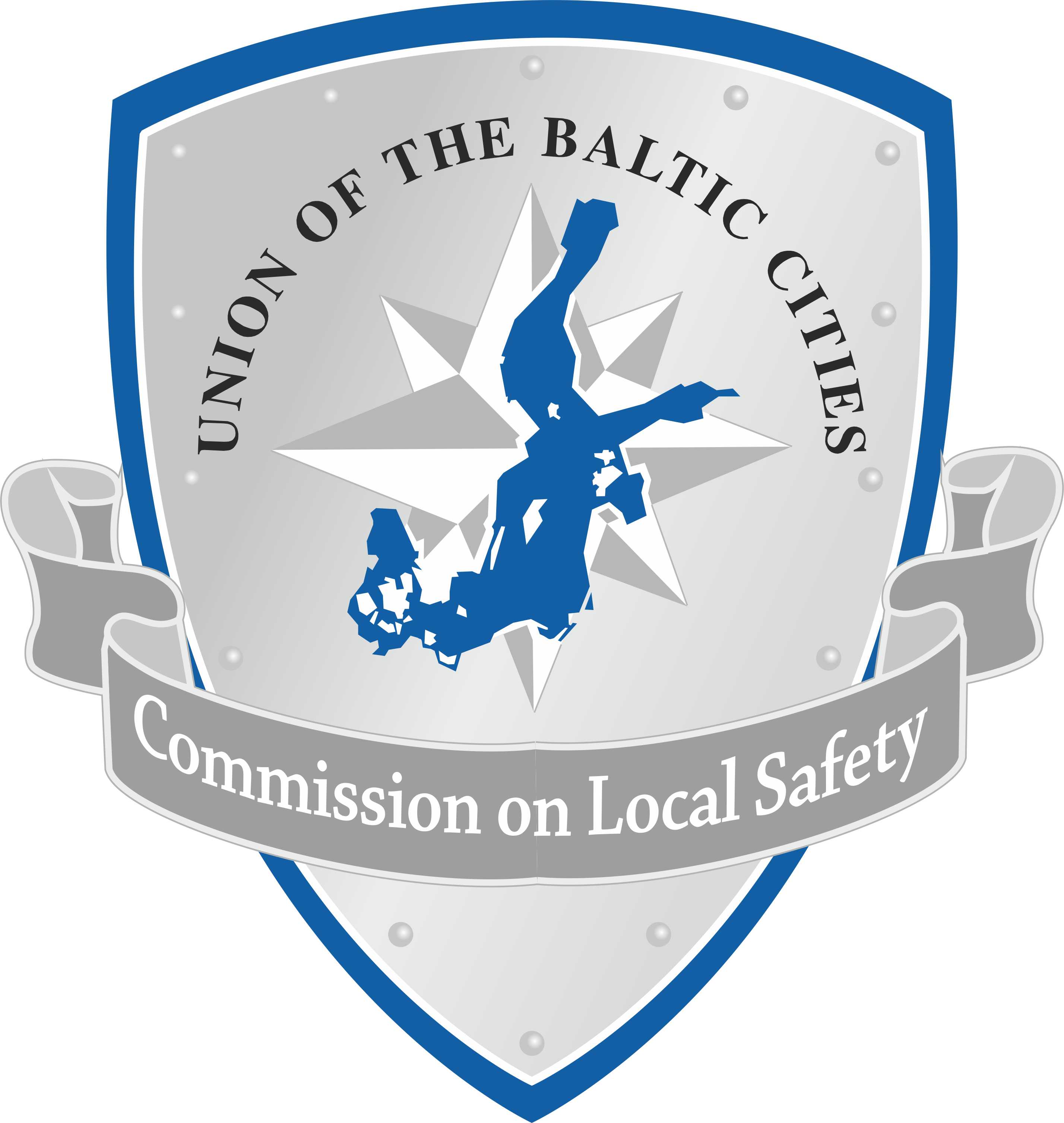 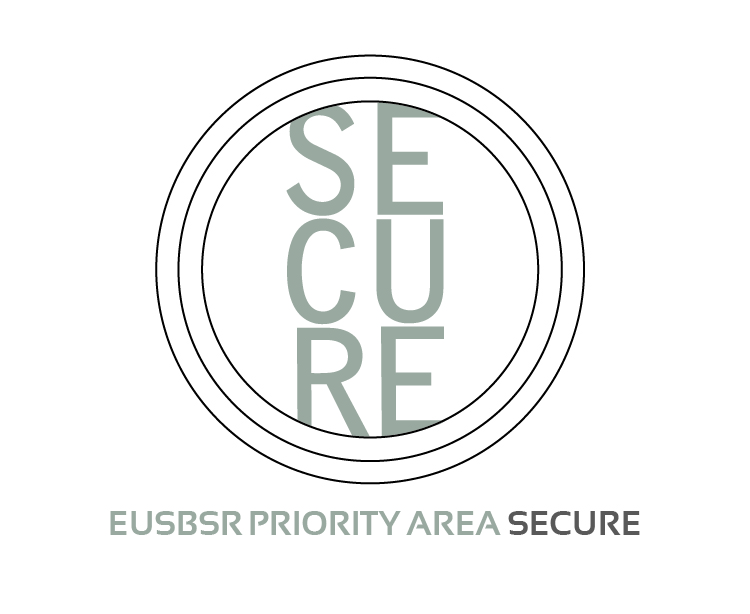 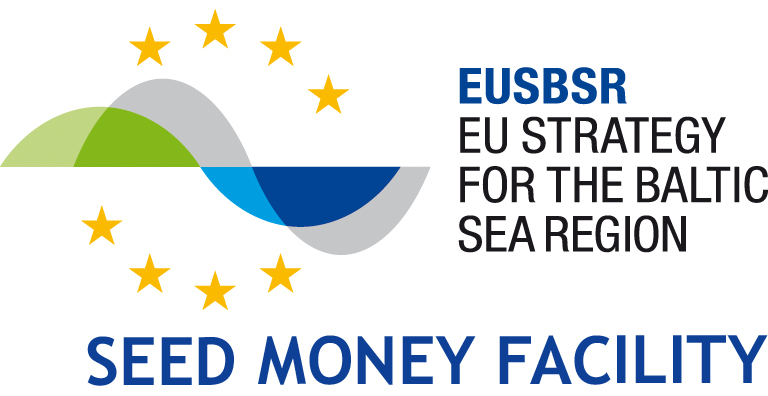 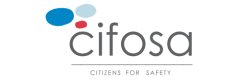 Citizens for safety – the Flagship Project
Effective learning and exchanging best practices on urban safety through a local city network
The network fosters urban safety exchanges throughout Baltic Sea region on locally-developed know-how strategies, shares experiences, analyzes functions and activities of municipalities and develops new safety management in the cities more oriented towards the needs of local communities.Lead: Union of the Baltic Cities Commission on Local Safety.
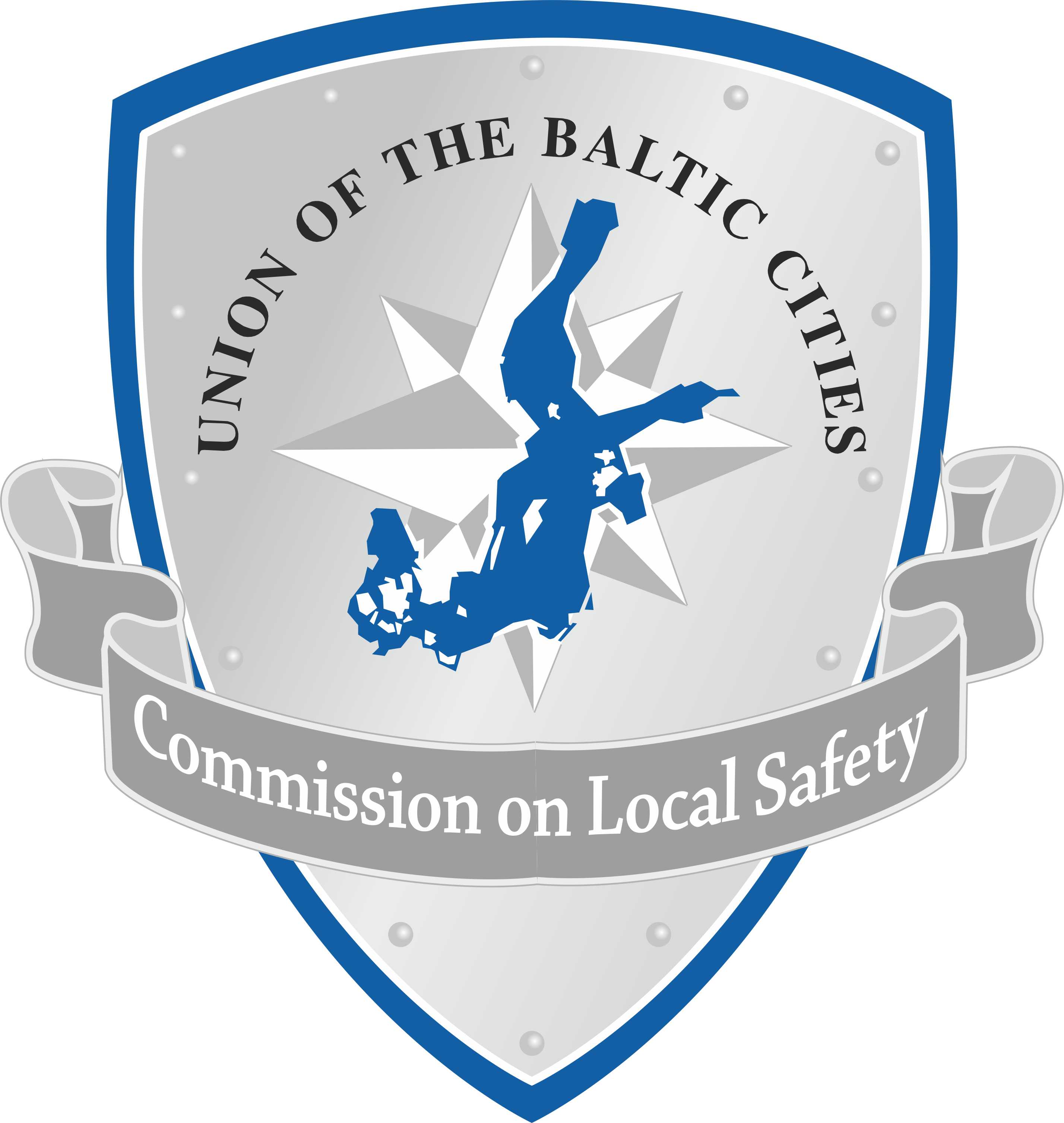 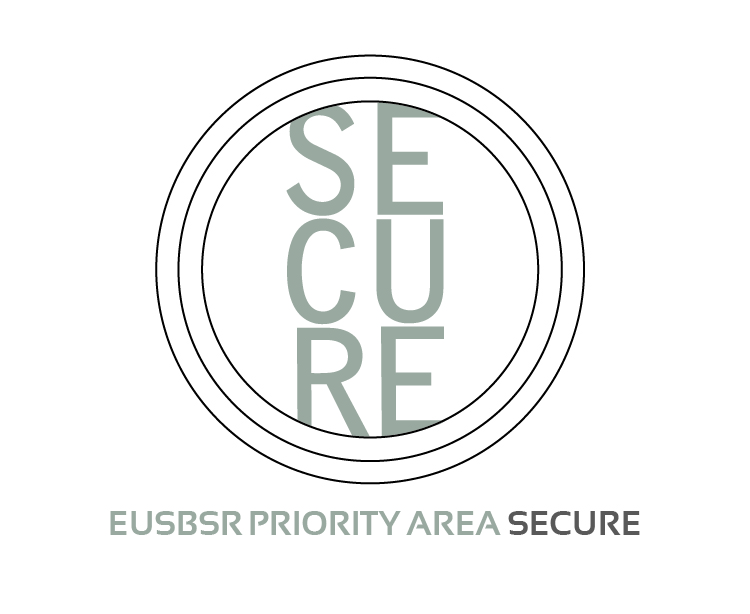 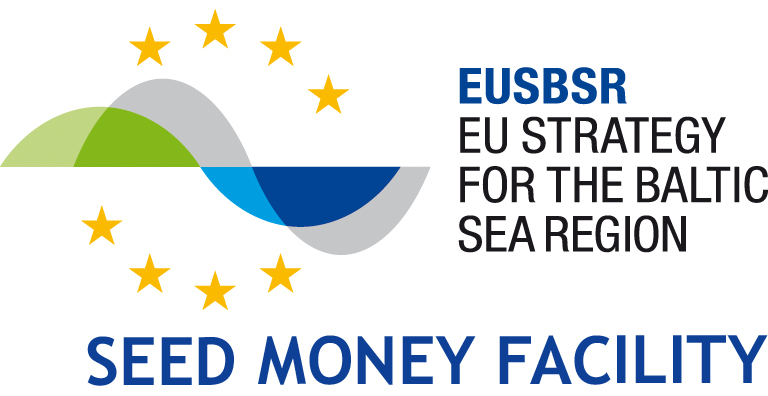 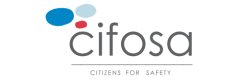 Citizens for safety - Main project
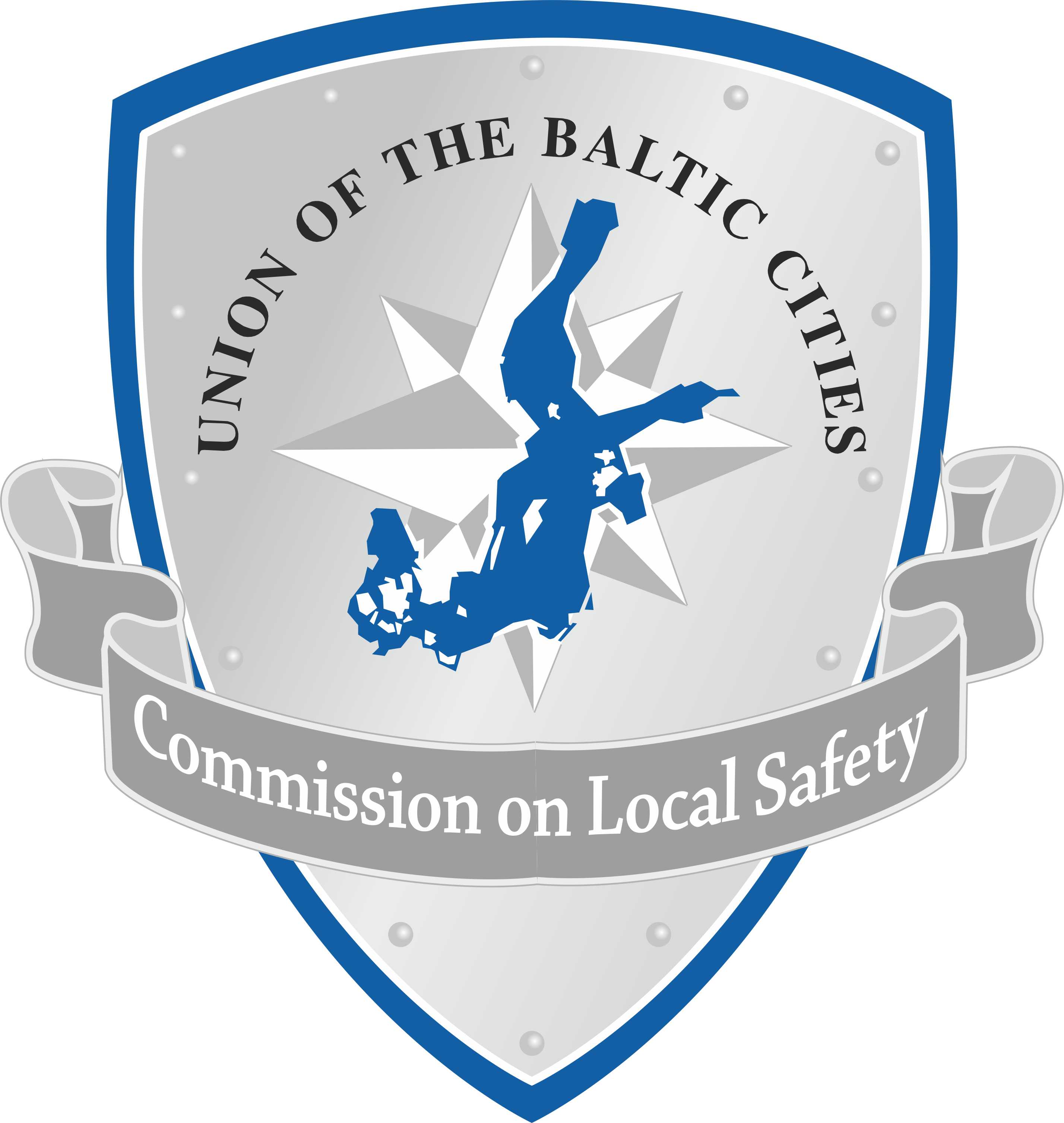 the need for the main project
what has been done what needs to be done
description of the main project
main project outcomes
geographical scope of the main project
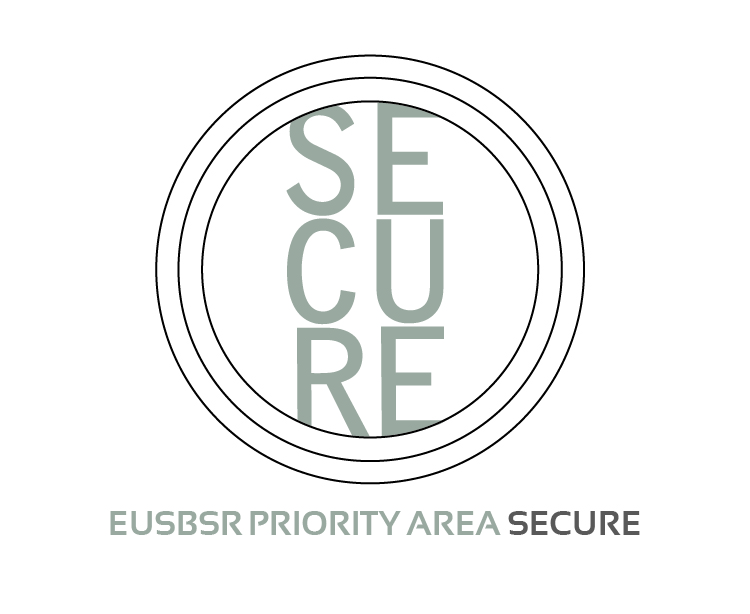 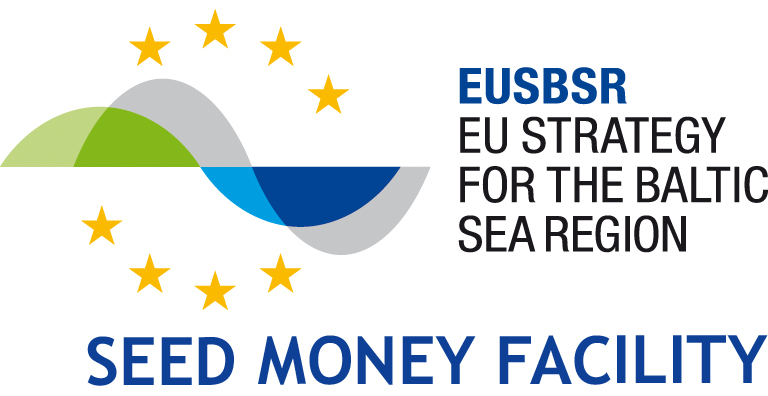 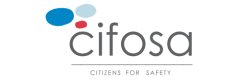 Citizens for safety - Initial partnership
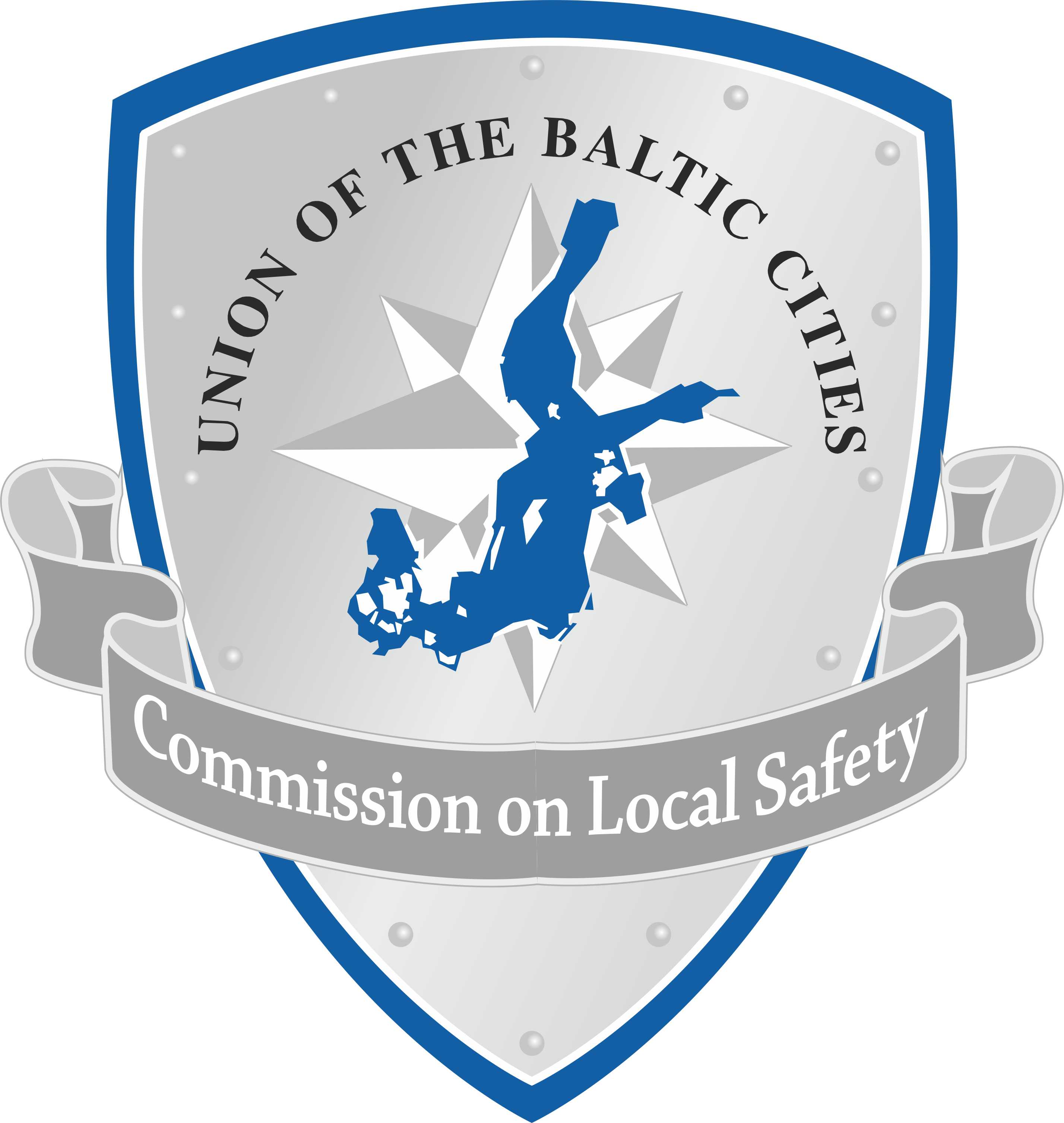 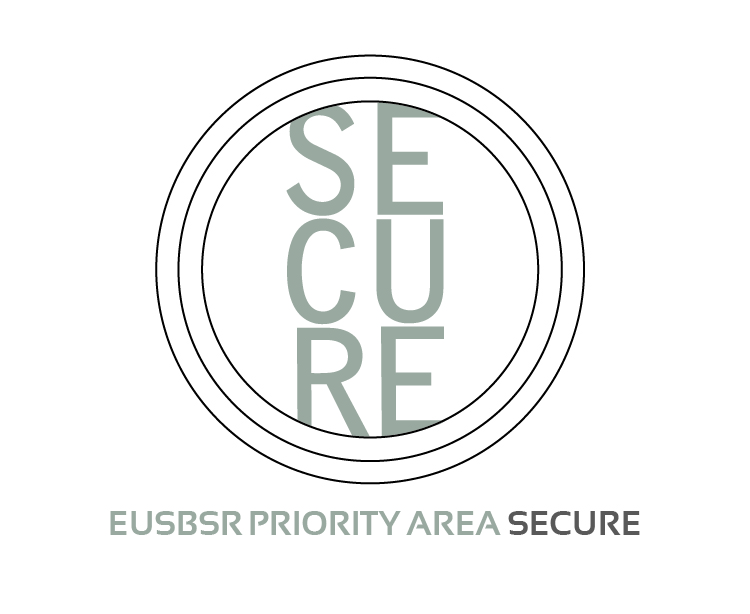 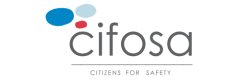 Citizens for safety – SOURCE of financing
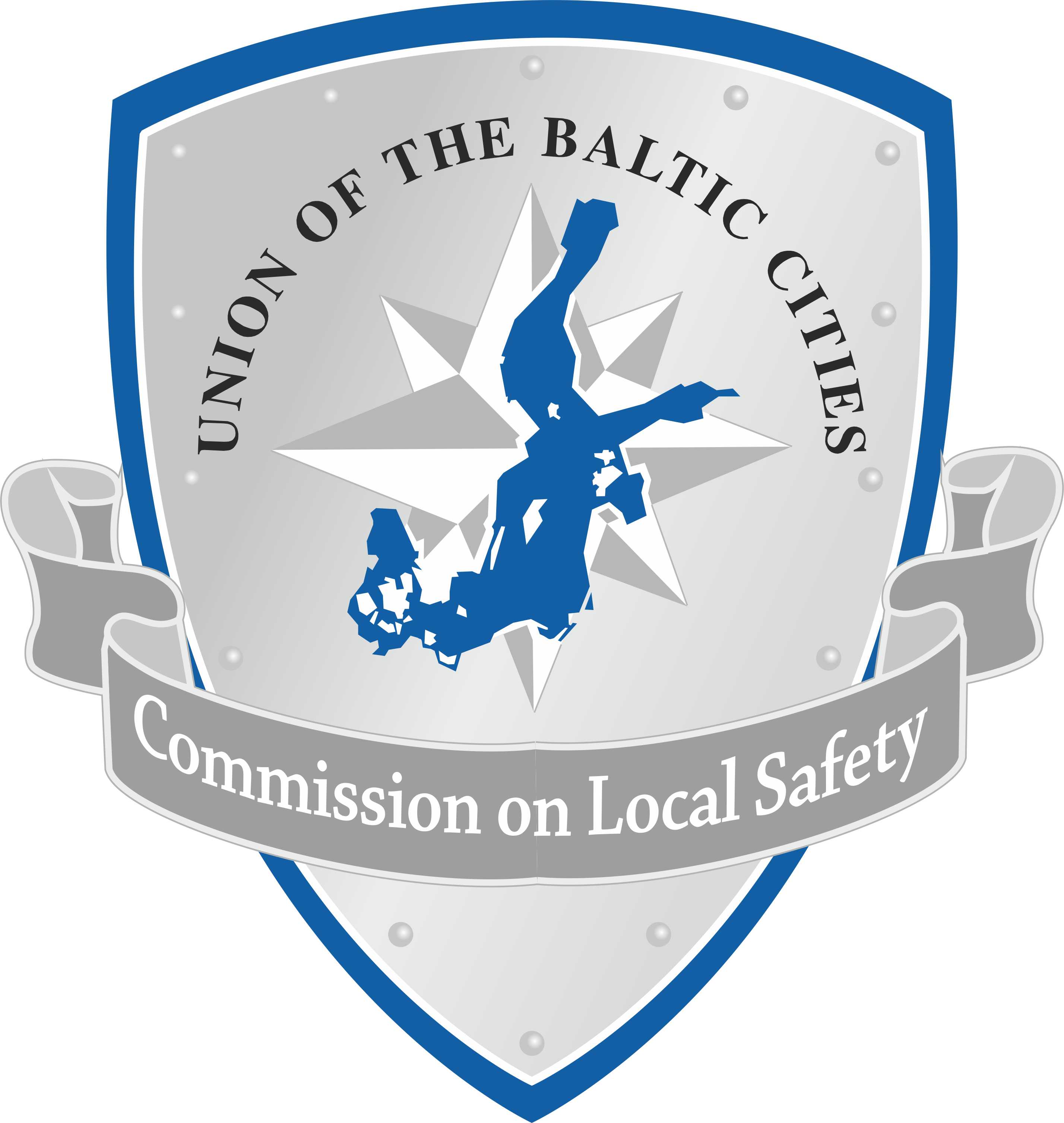 Seed Money Facility Mechanism
Investitionsbank Schleswig-Holstein
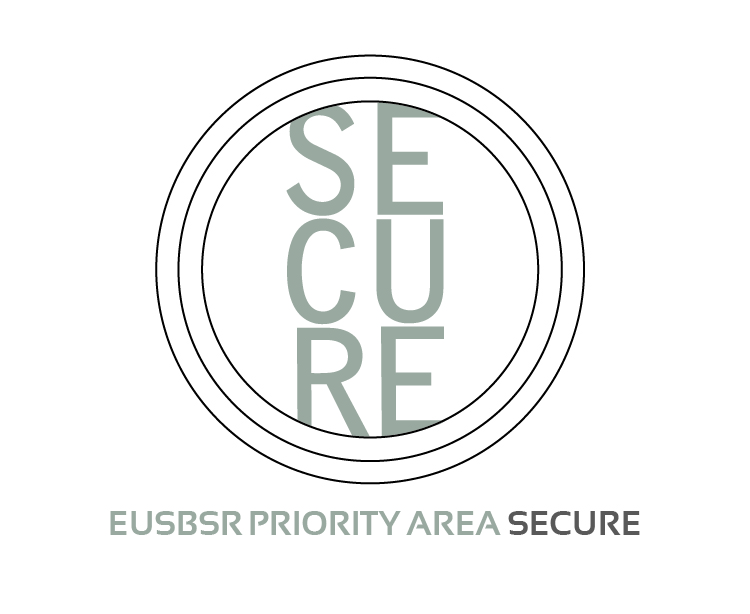 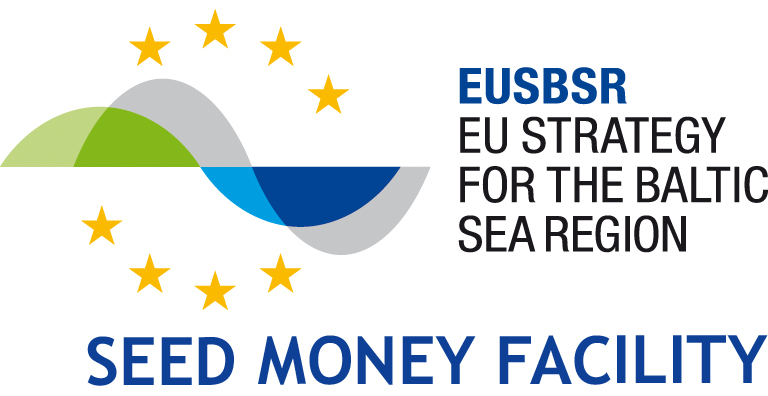 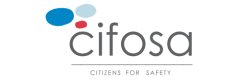 Citizens for safety - state of play
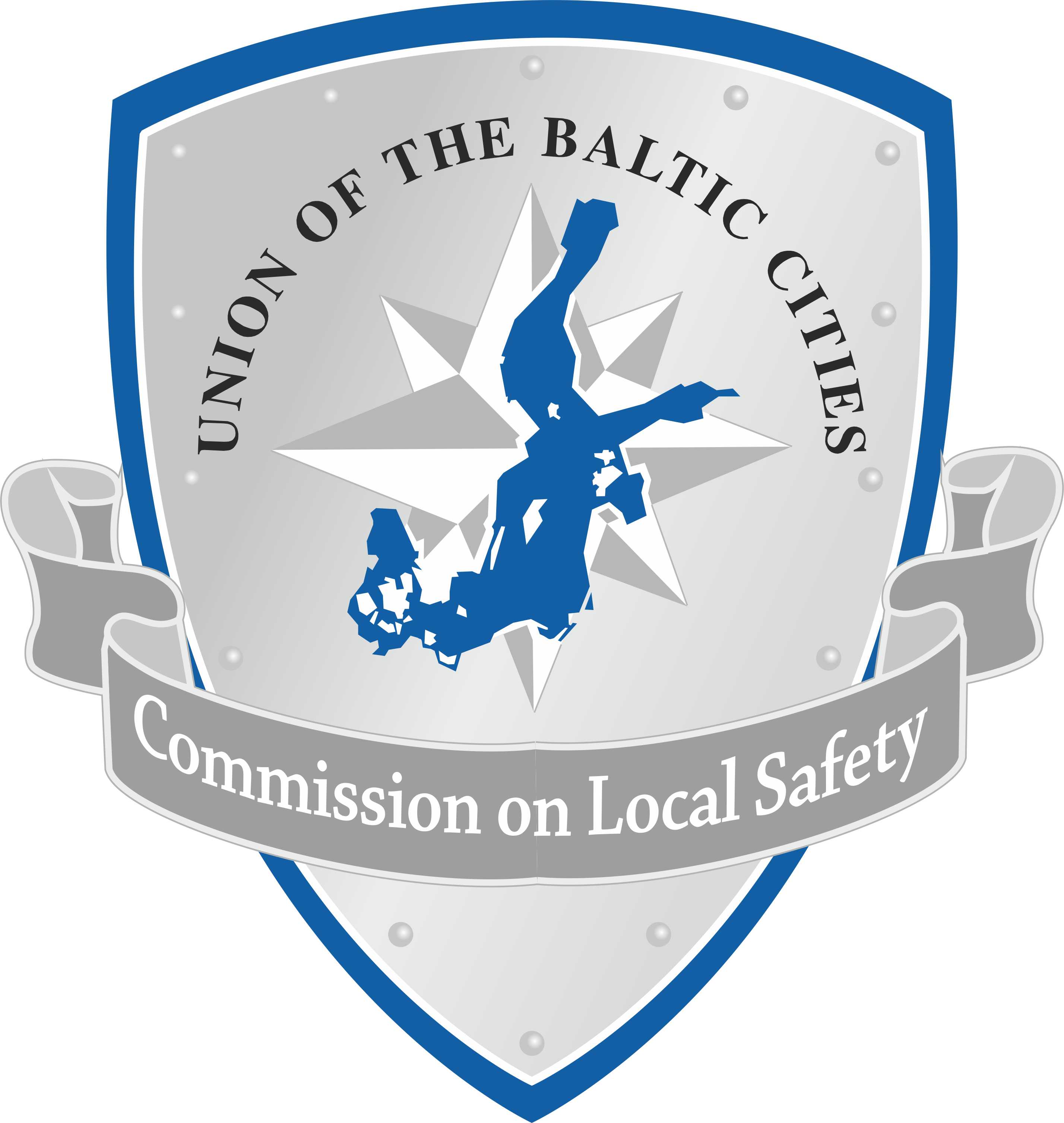 Establishing initial cooperation
Collecting data related to feeling of safety
Preparation of survey
Overview of similar projects
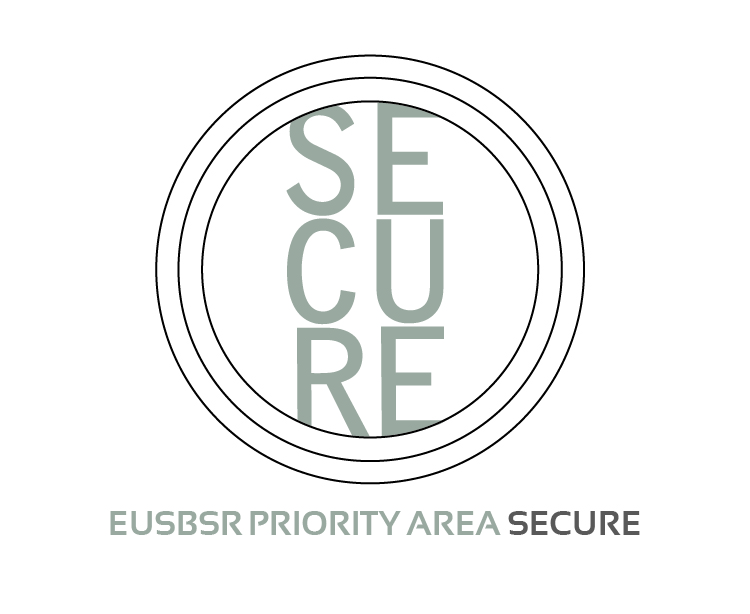 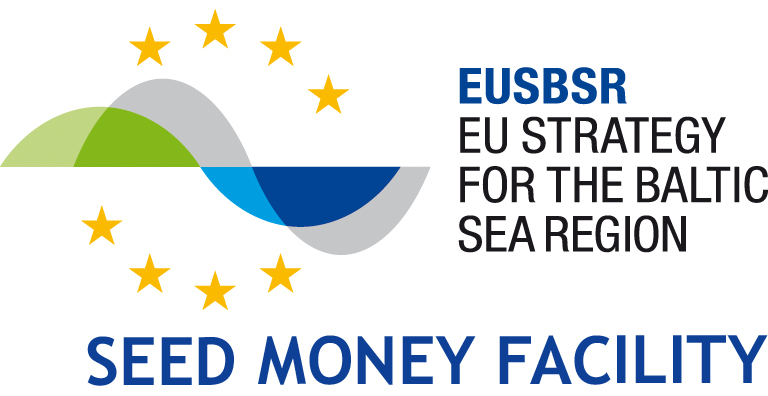 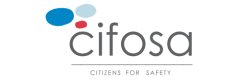 Citizens for safety - Planning main stage project
Creation of a network of municipalities interested inencouraging citizens to participate in providing safety
Brainstorming session of tools and activities formain stage project
Assessment session of tools and activities for main stage project
Planning activities for main stage project
Determining functionality of web-based tools
Formation of the task group for preparing grantapplication for main stage project
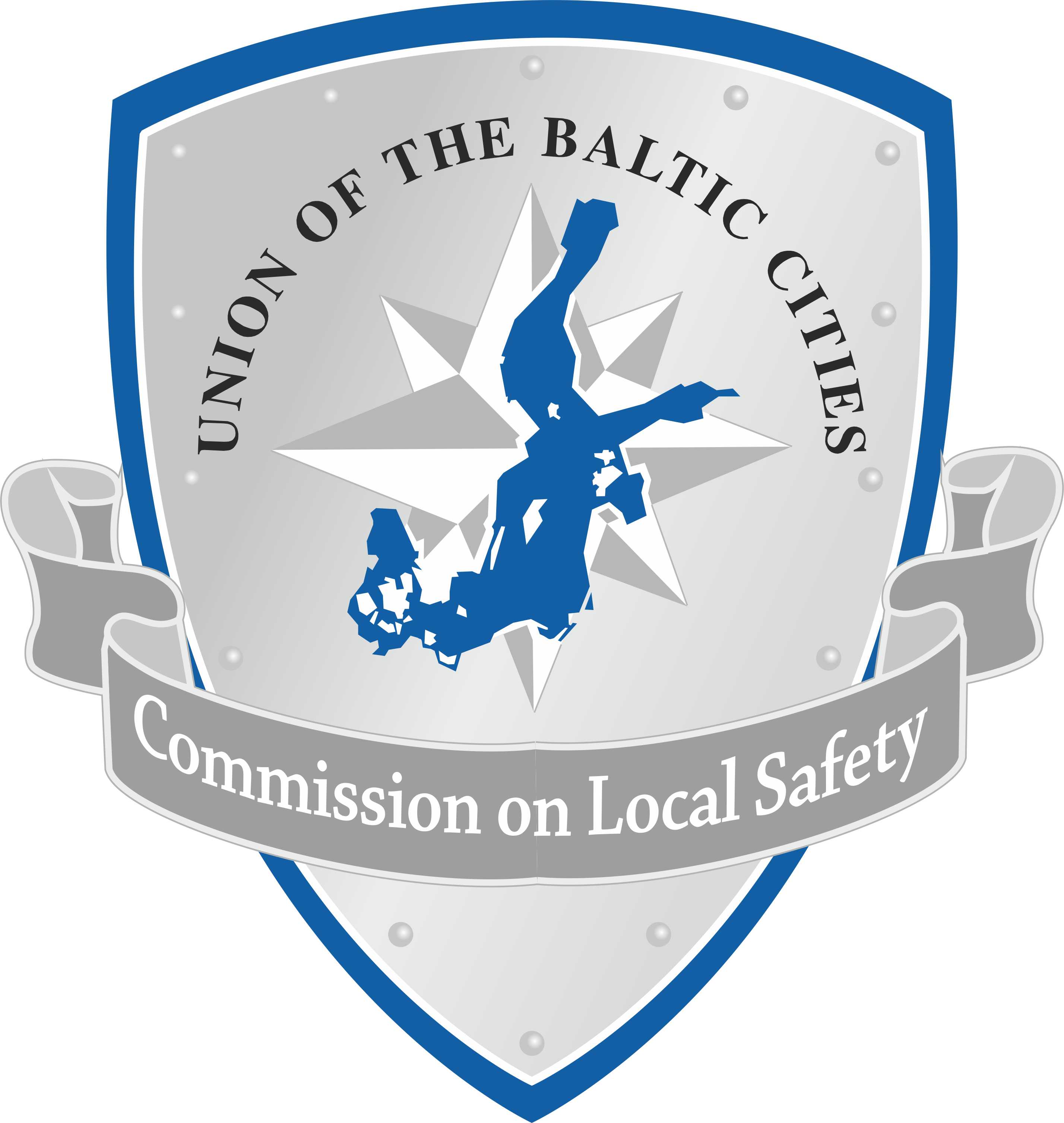 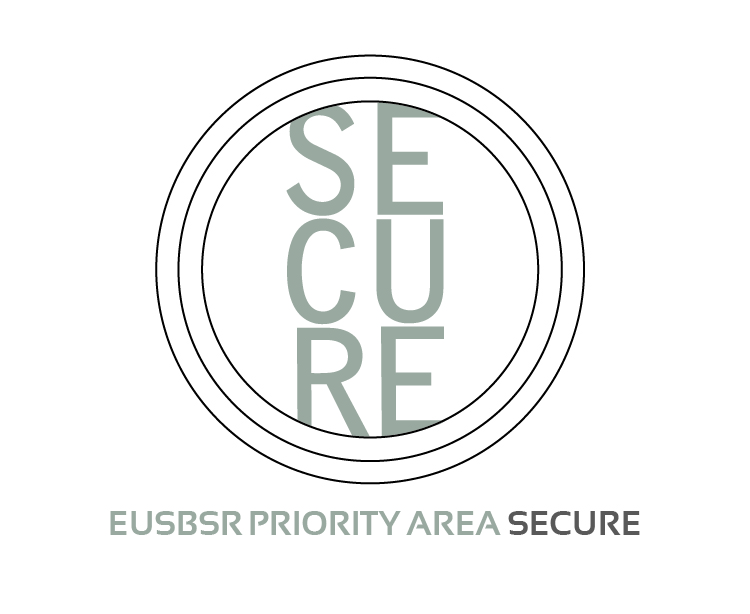 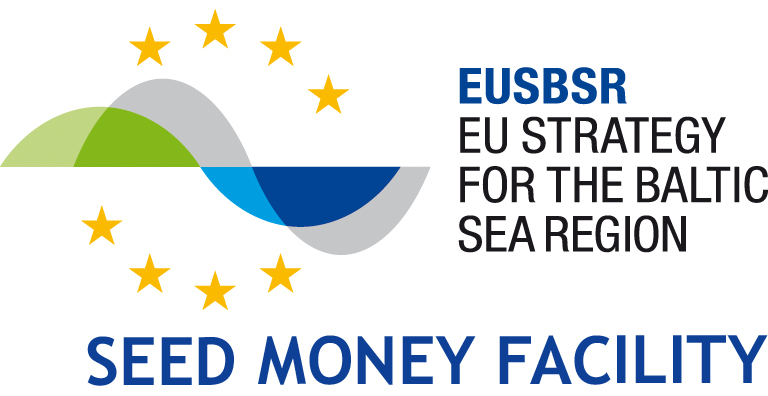 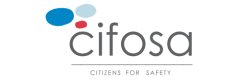 Citizens for safety - Report on funding possibilities
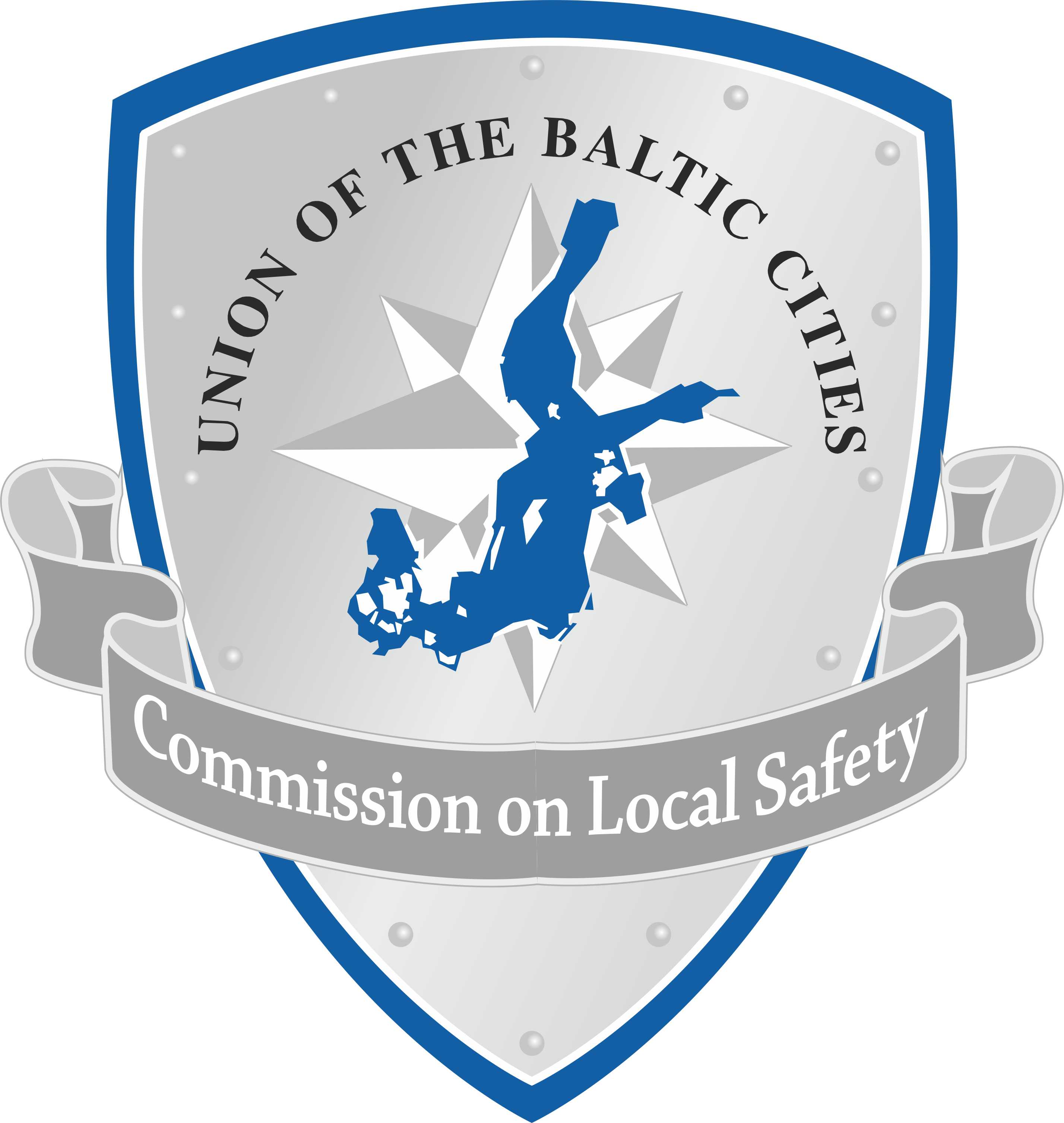 Searching for funding possibilitieson EU Level
Searching for funding possibilitieson national level
Searching for other funding possibilities
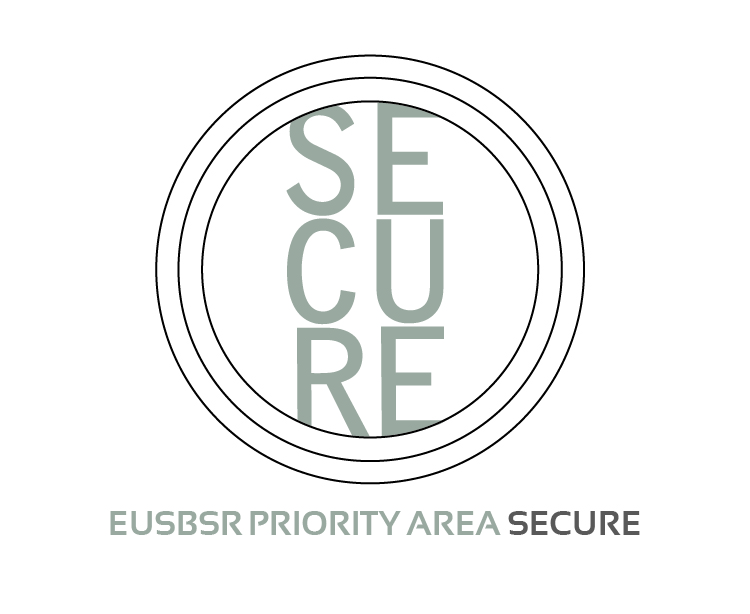 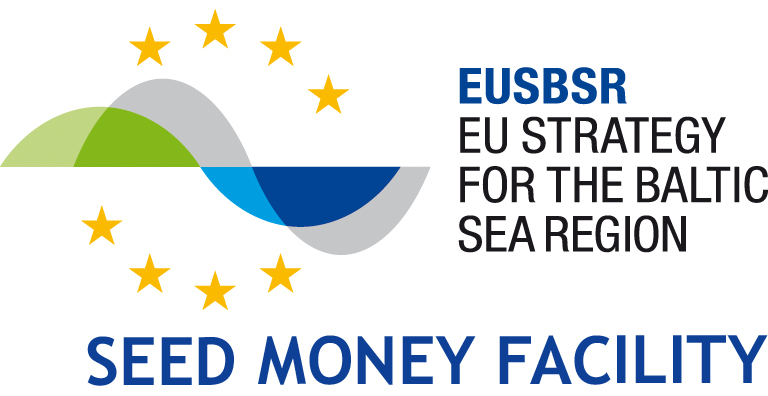 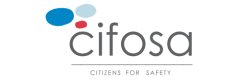 Meeting in Gdańsk 25-27 June 2014
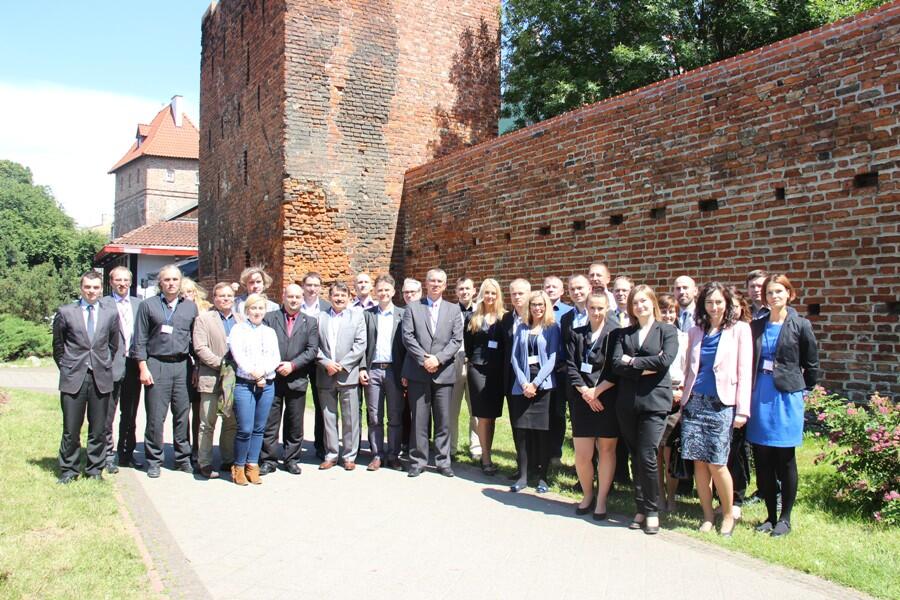 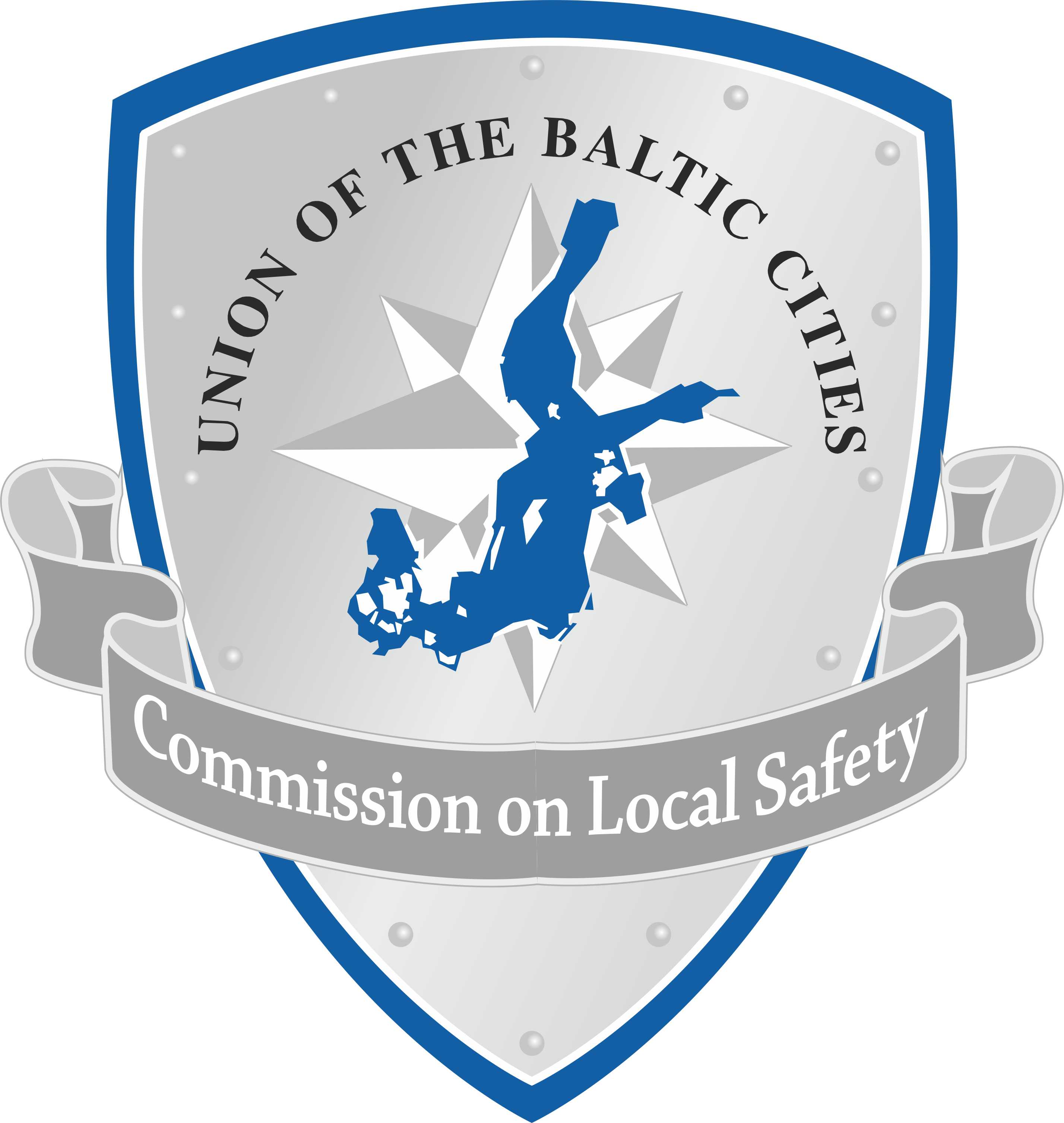 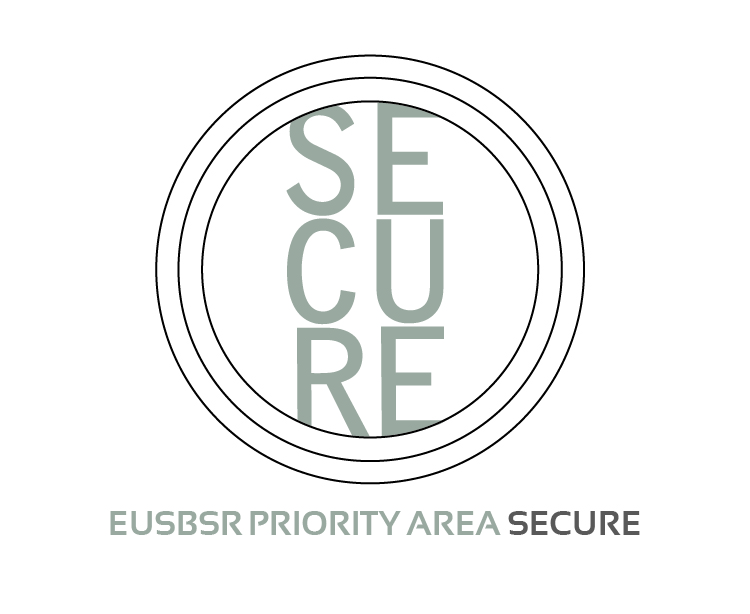 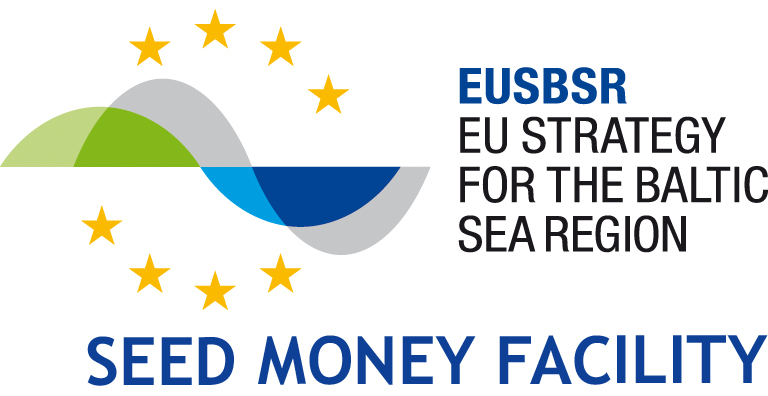 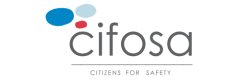 Do you feel safe? Survey amongst citizens
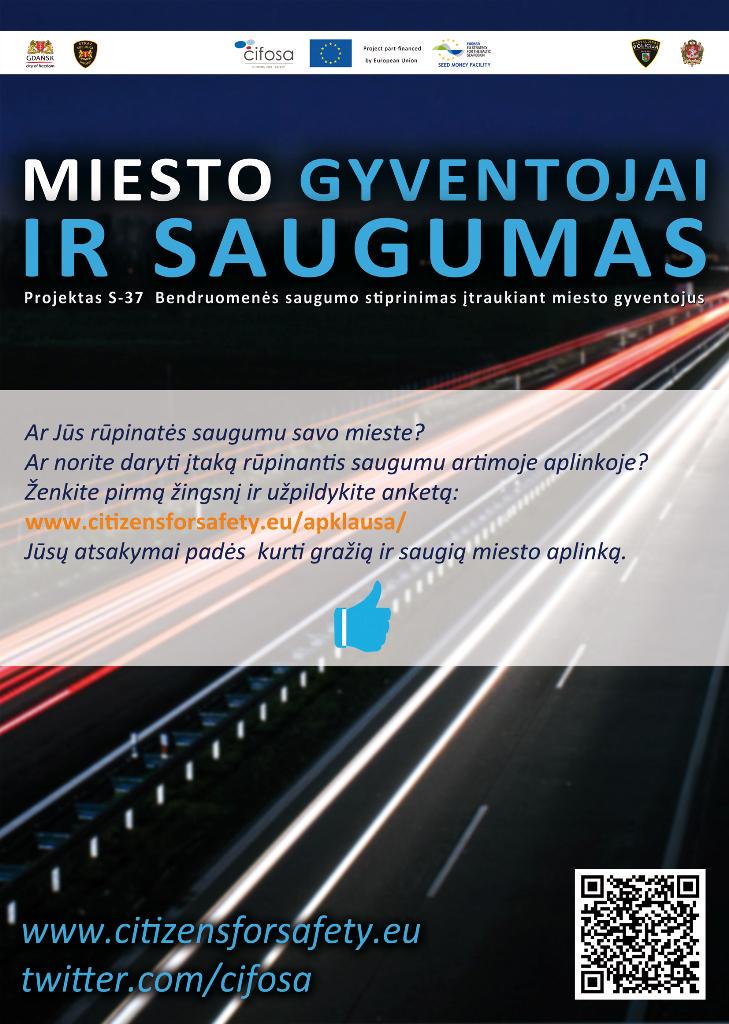 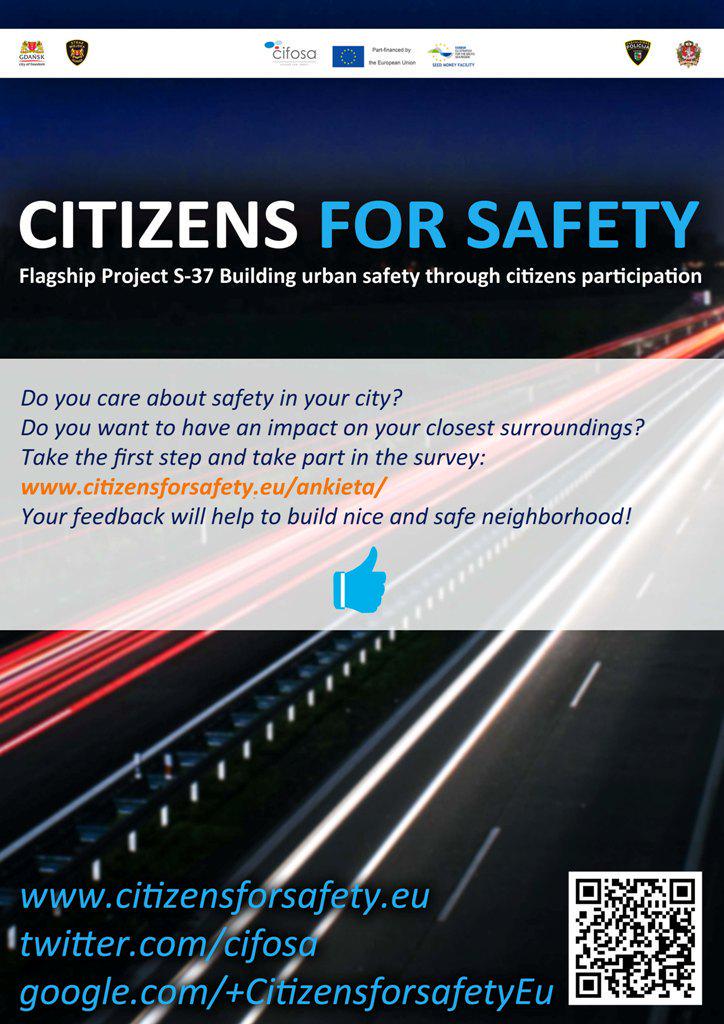 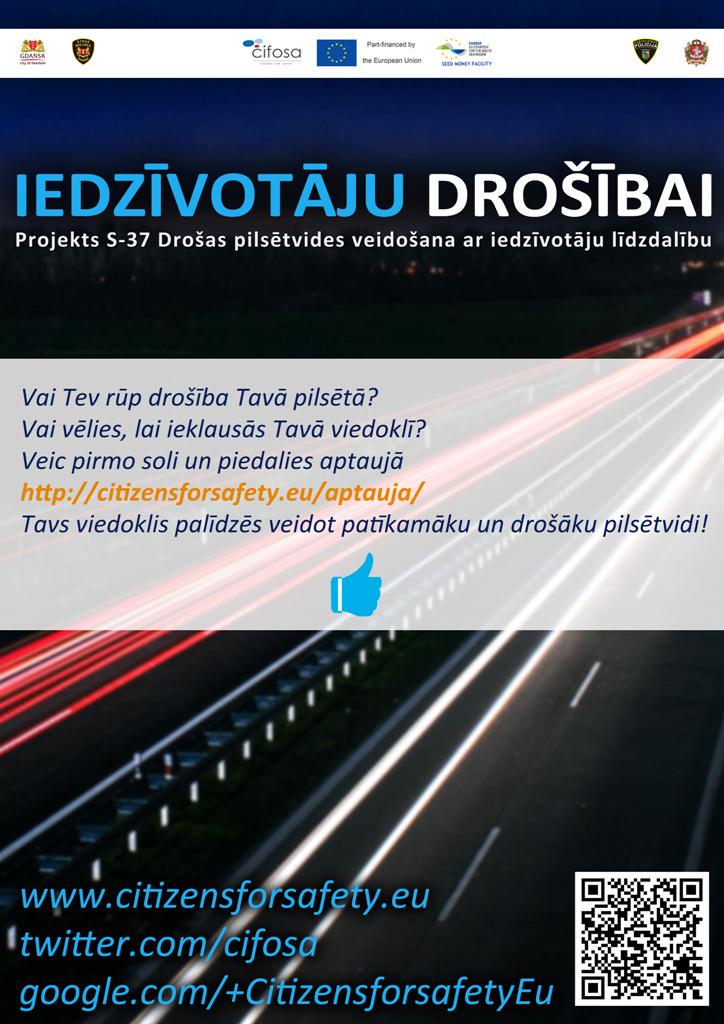 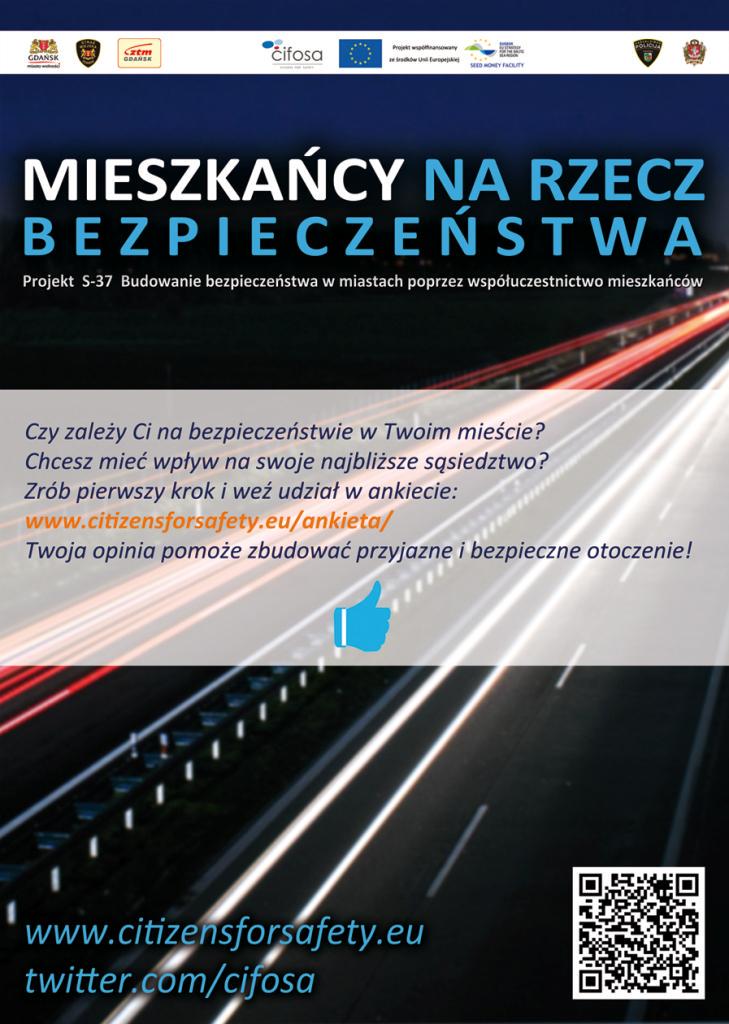 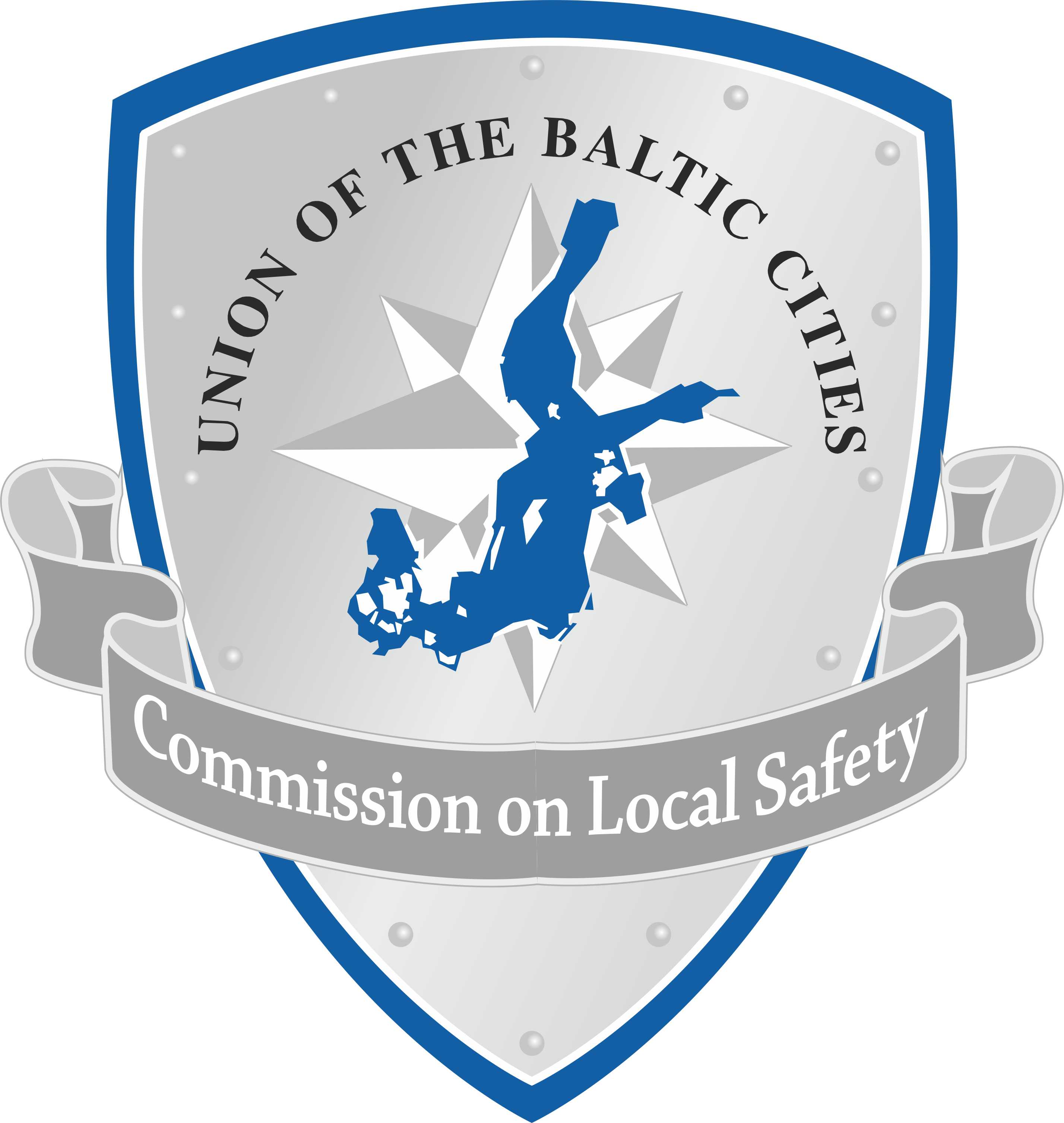 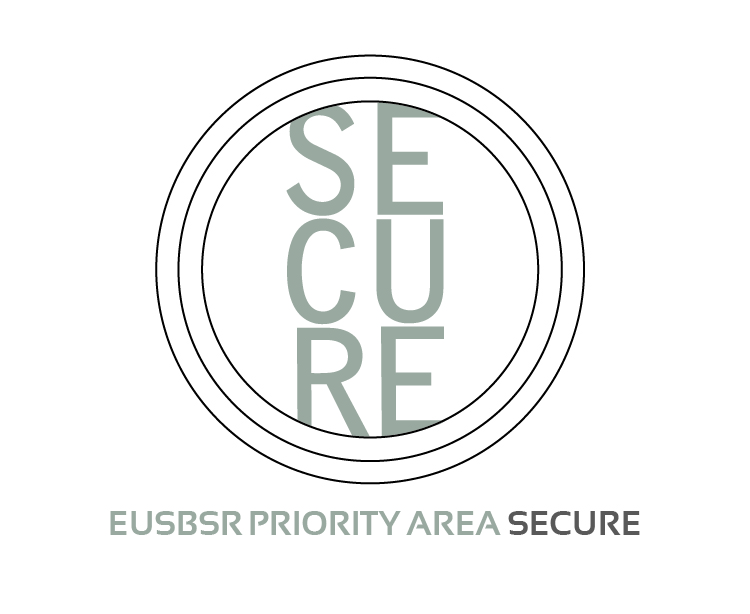 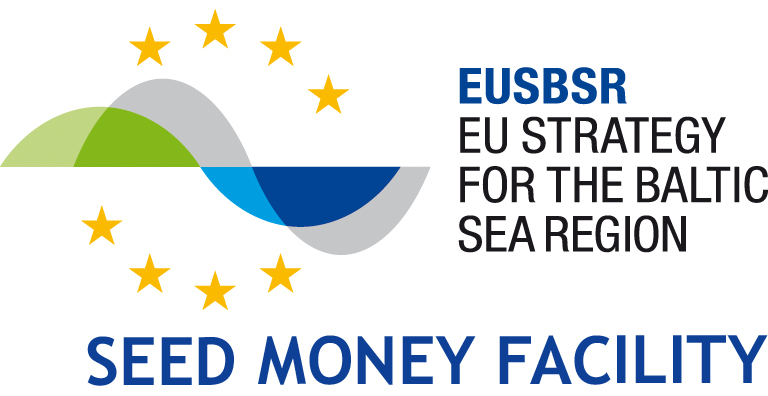 [Speaker Notes: Gdańsk: 266
Liepaja: 163
Vilnius: 184]
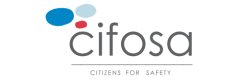 COOPERATION WITH URBANLAB
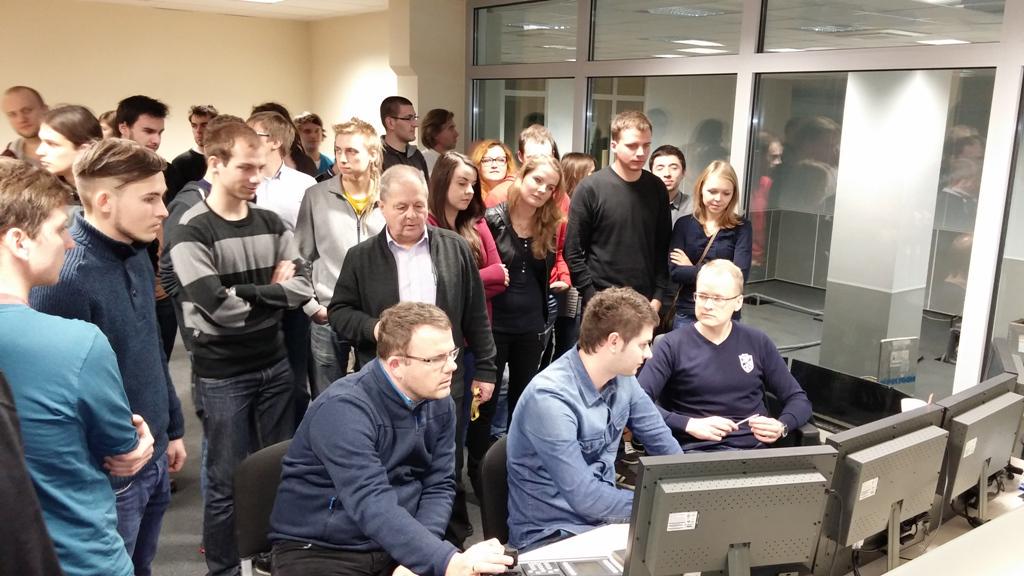 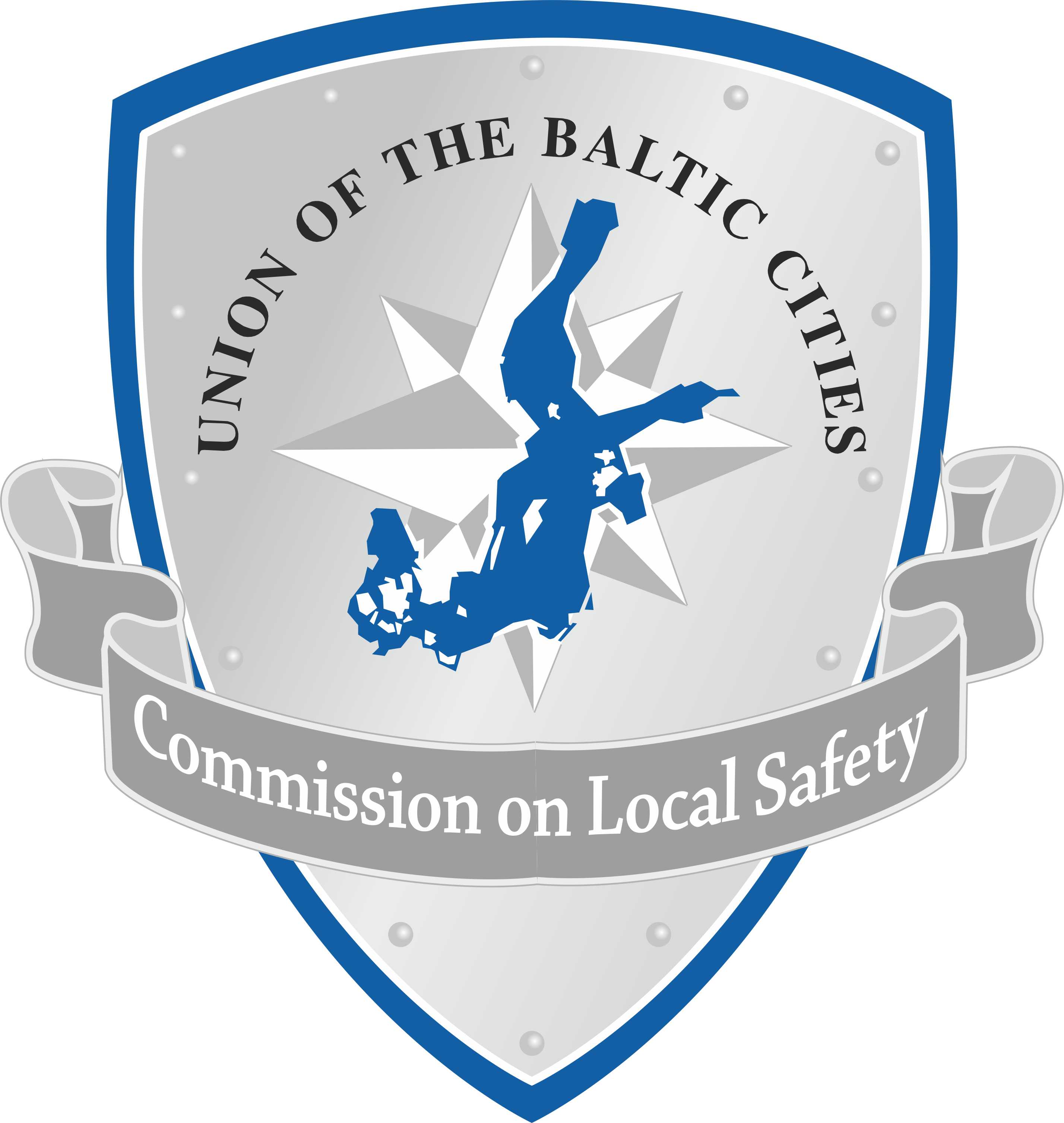 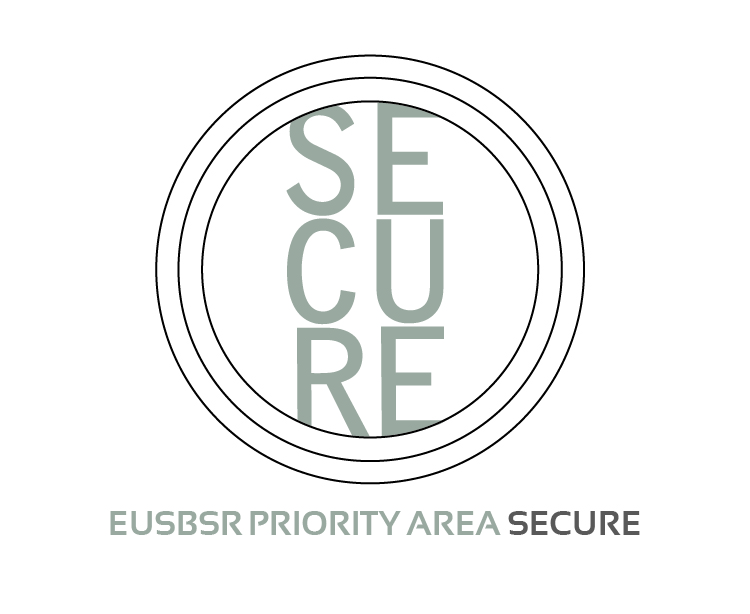 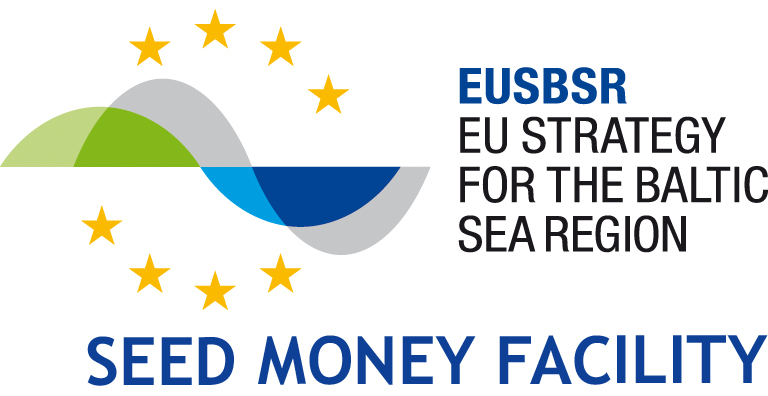 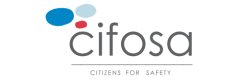 Meeting in Liepaja 19-20 February 2015
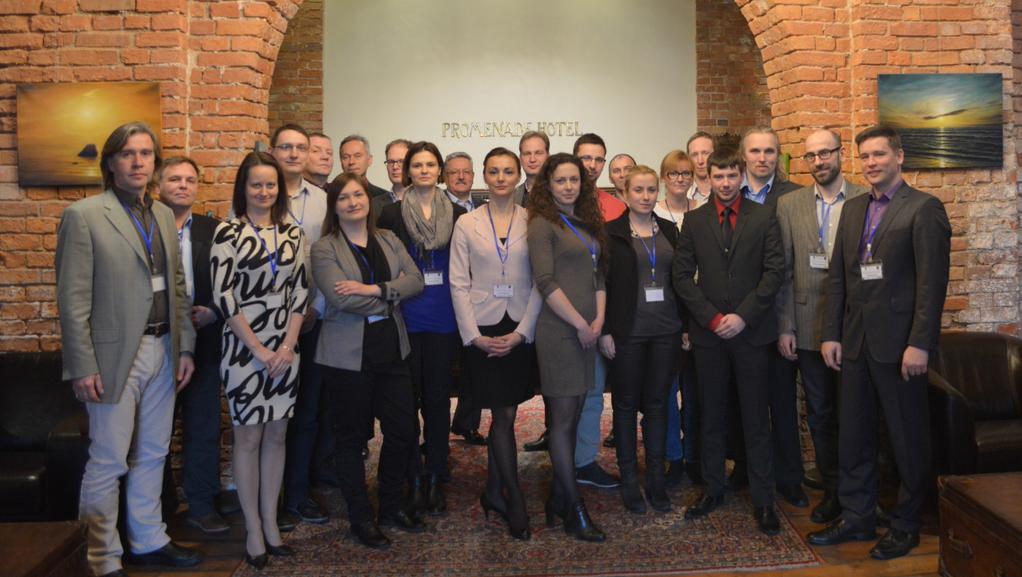 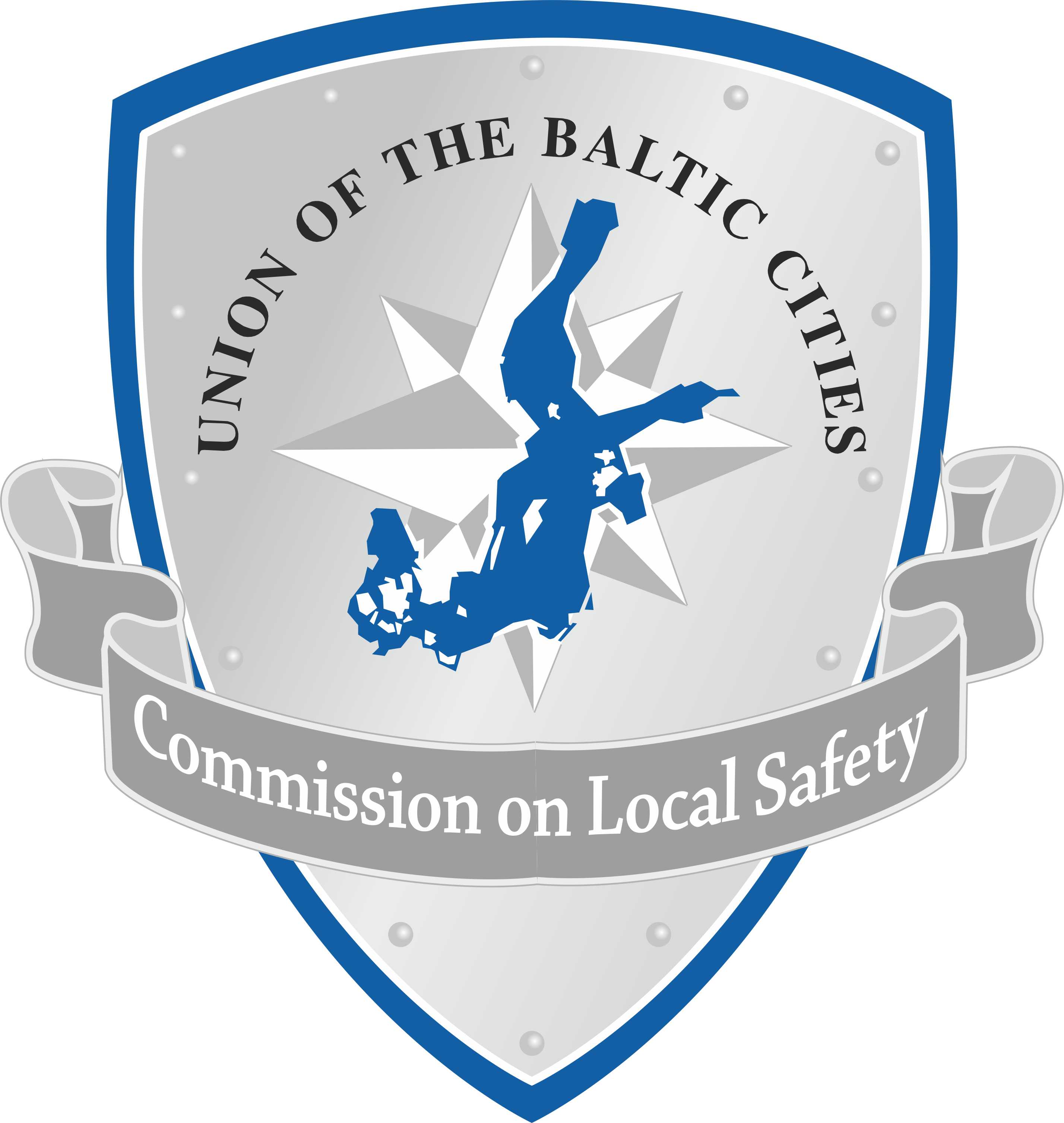 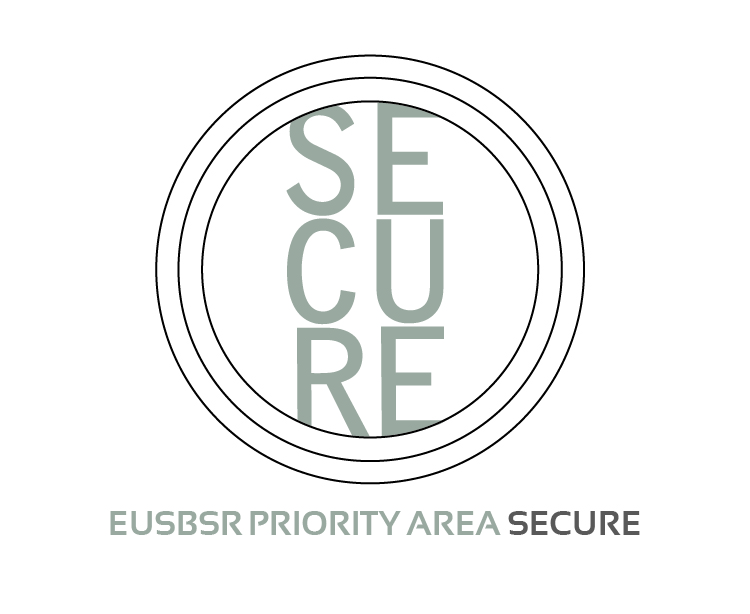 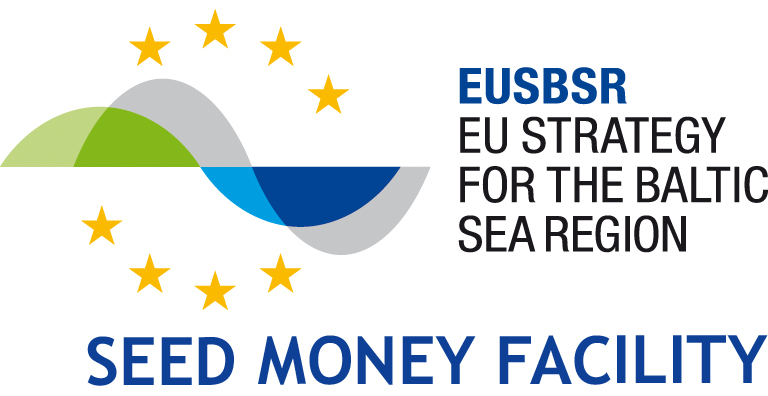 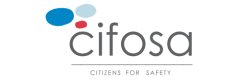 Citizens for safety - Expanded partnership
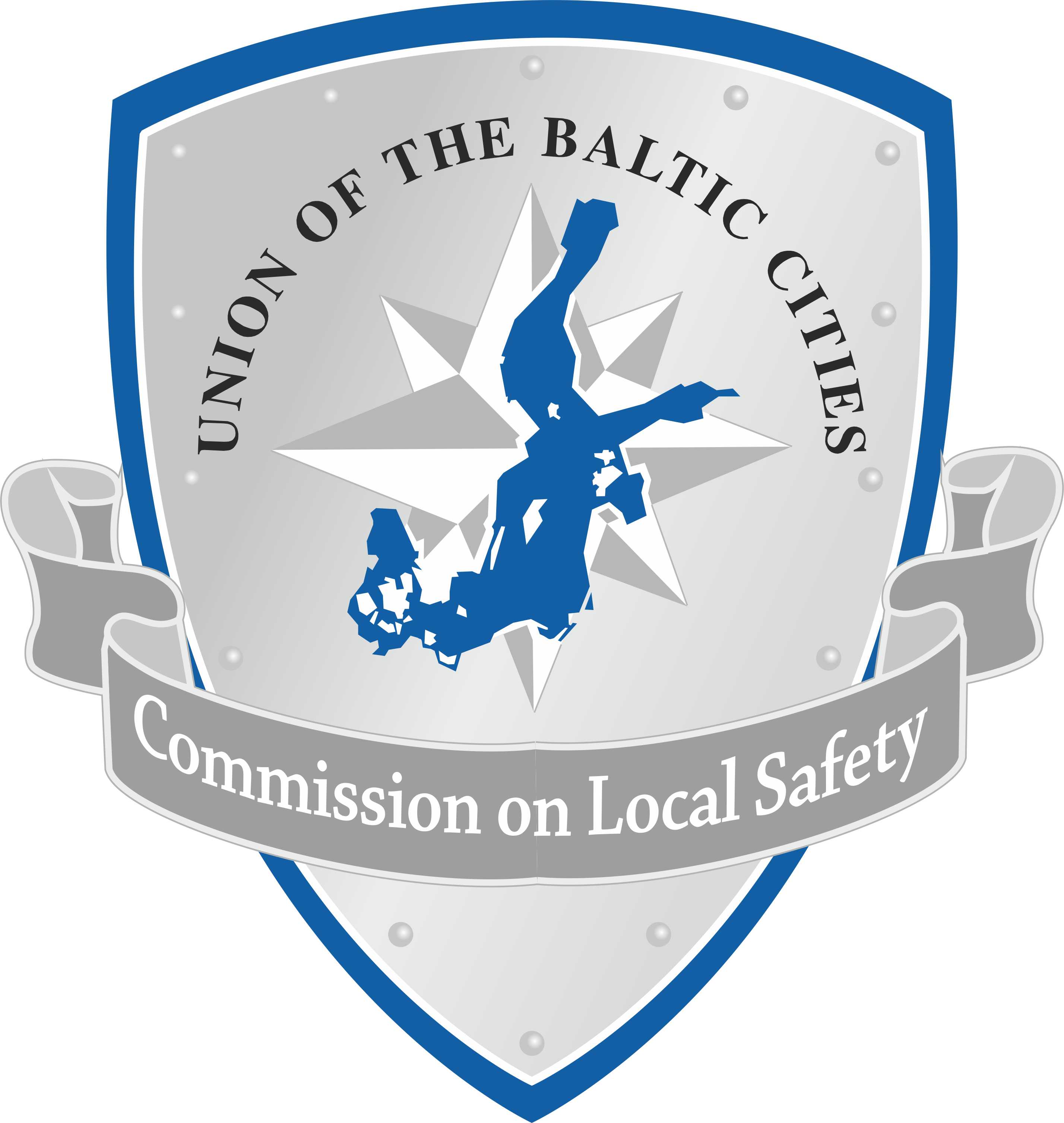 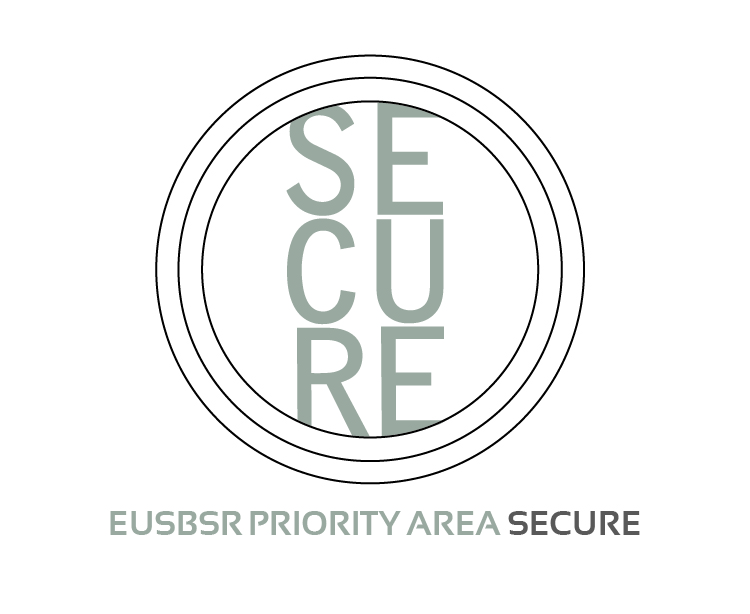 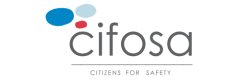 Citizens for safety - budget & timeframe
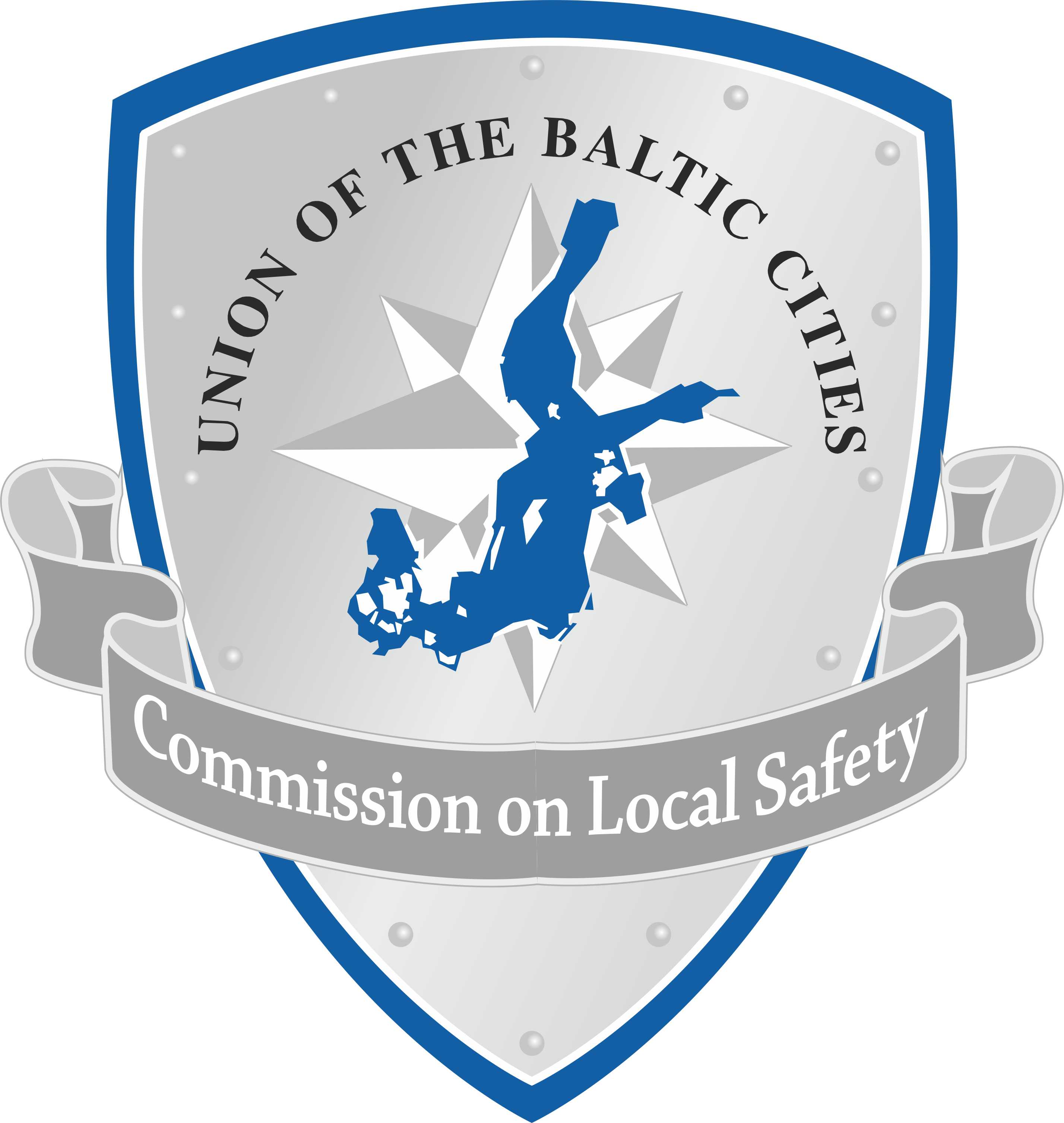 40 434 EUR total amount of the project
up 85% of total cost covered by EU grant
end date project activities 2 March 2015
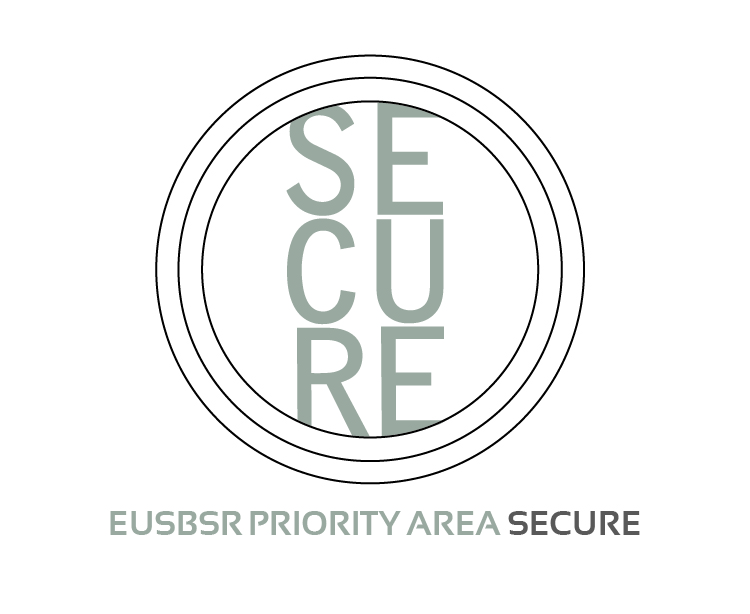 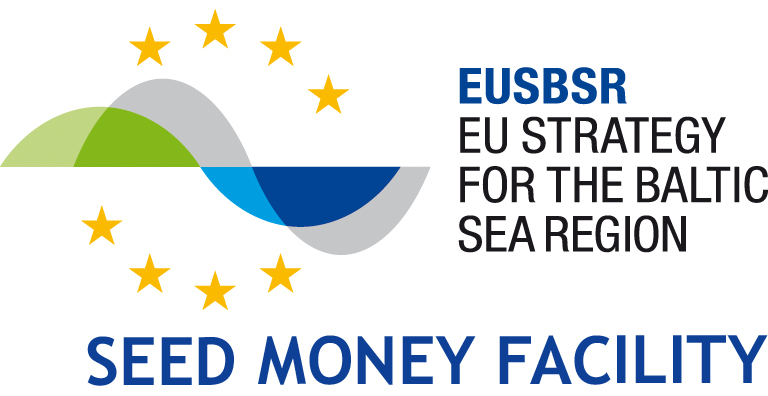 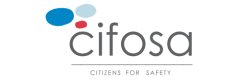 Communications
www.citizensforsafety.eu
Twitter/CiFoSa
Yammer/CiFoSa
Google+/CiFoSa
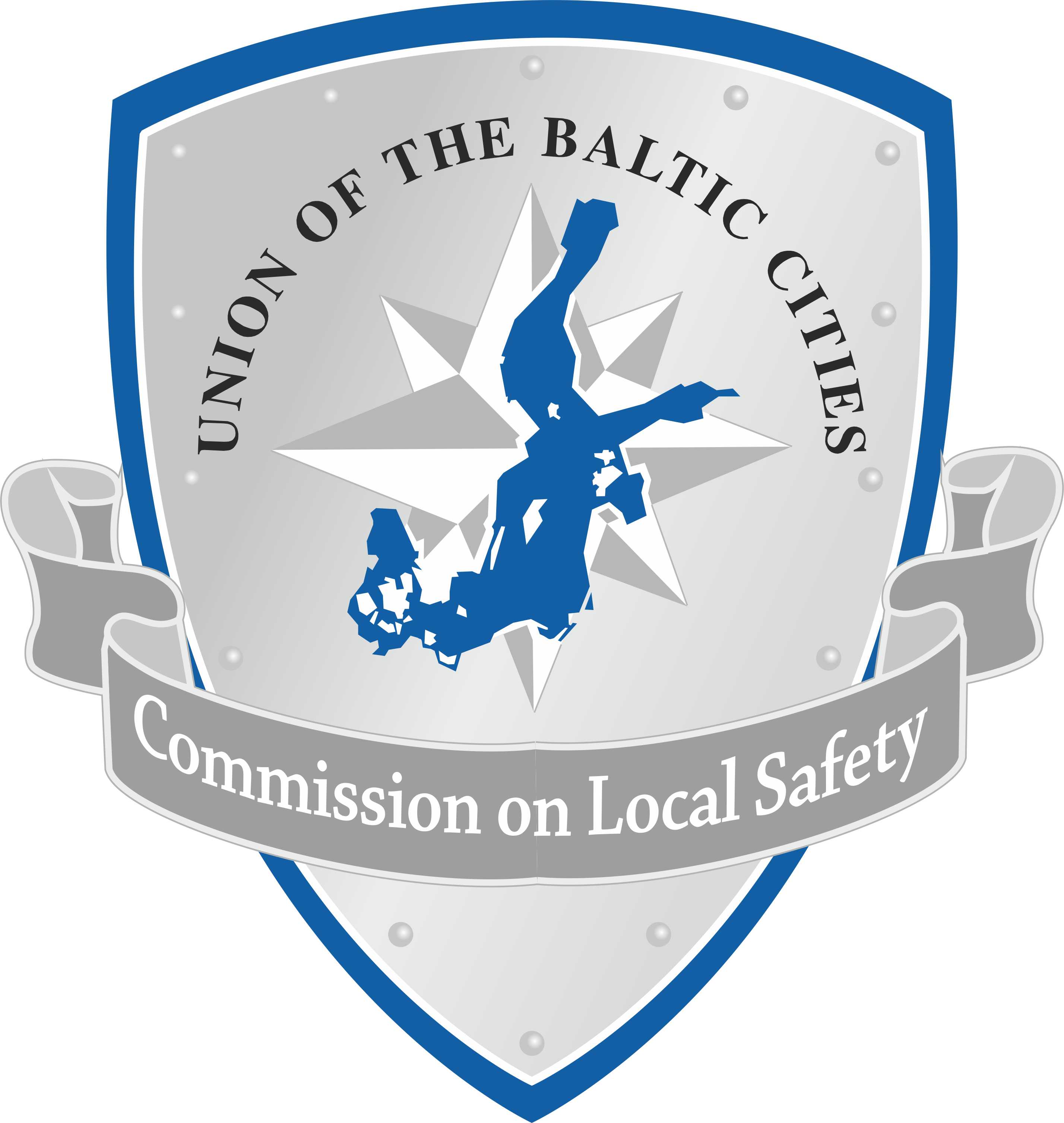 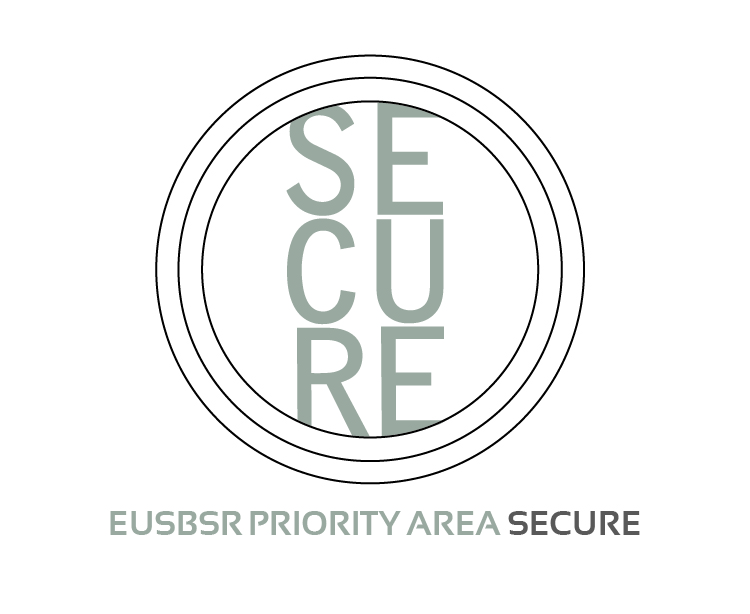 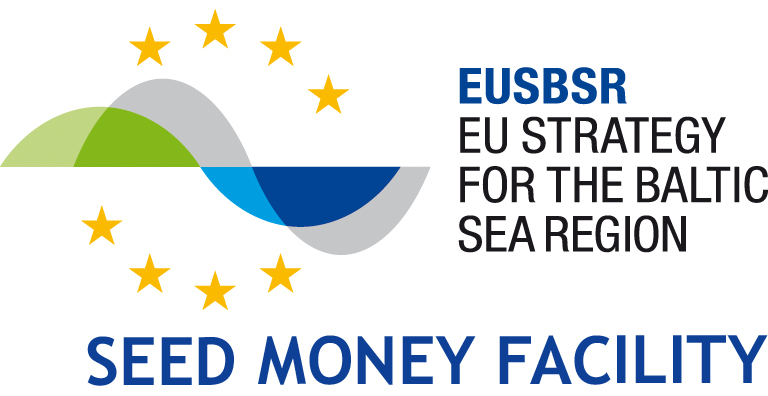 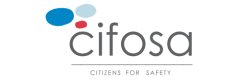 Future plans
Strengthen the cooperation between municipalities, academiaand ngo’s around BSR
Figuring out and introducing soft project activities amongst citizens
Integration of smart systems between the project cities (plugins for CiFoSa)
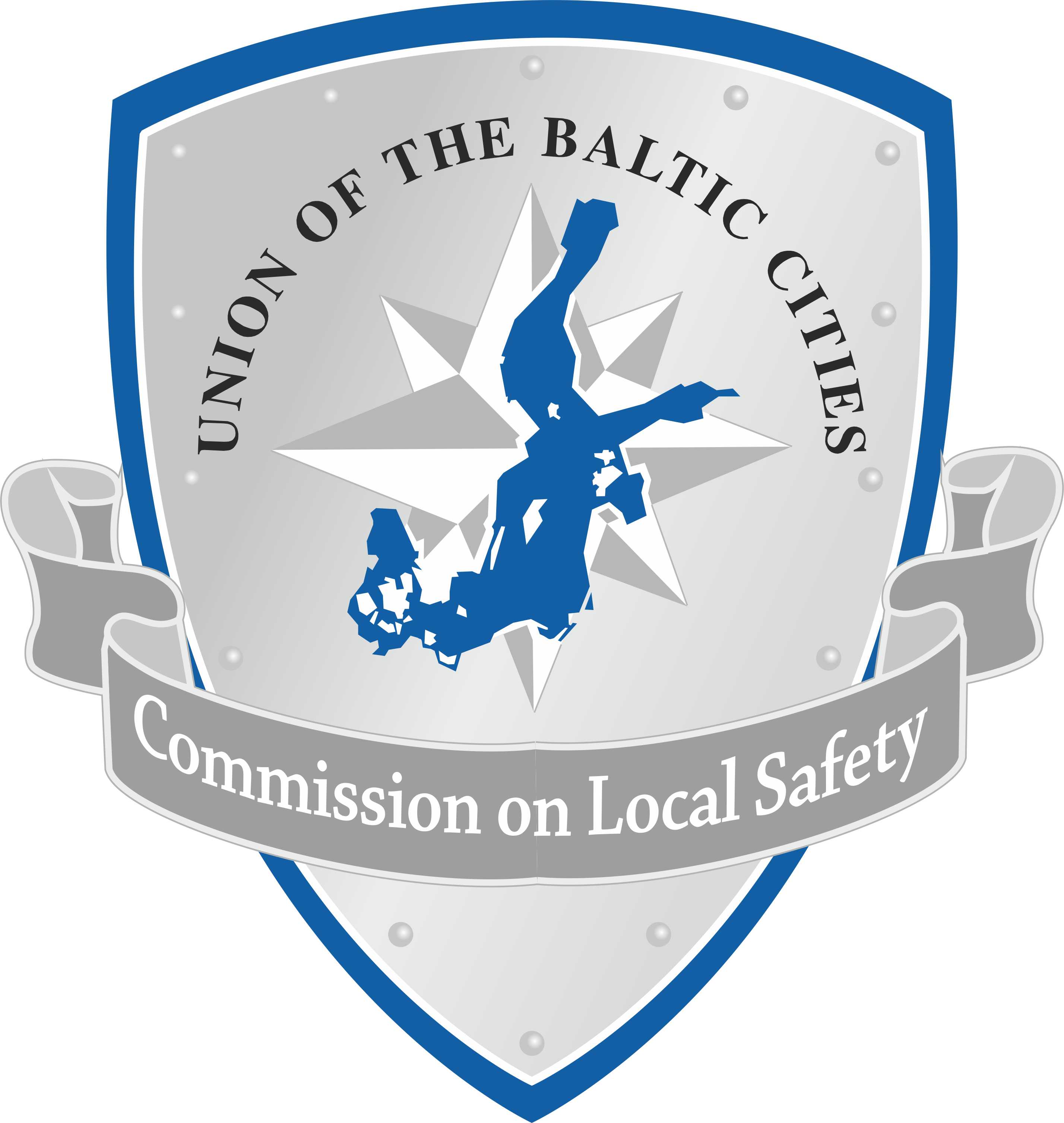 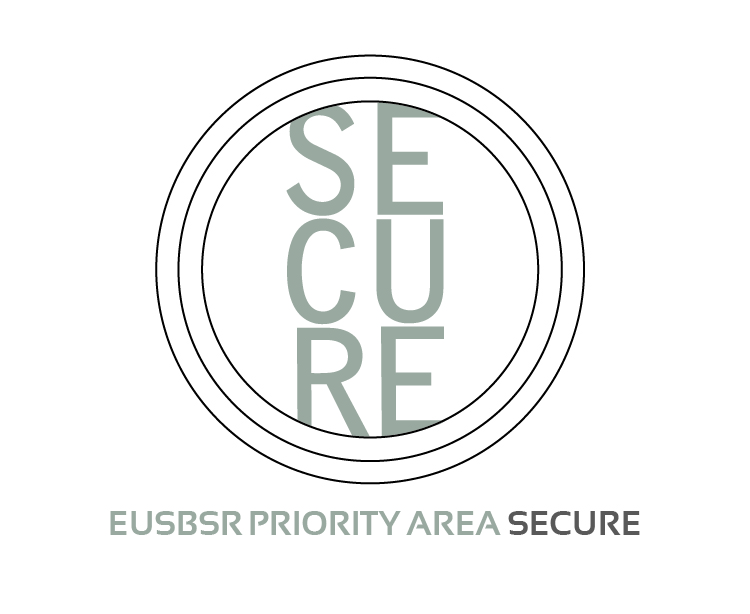 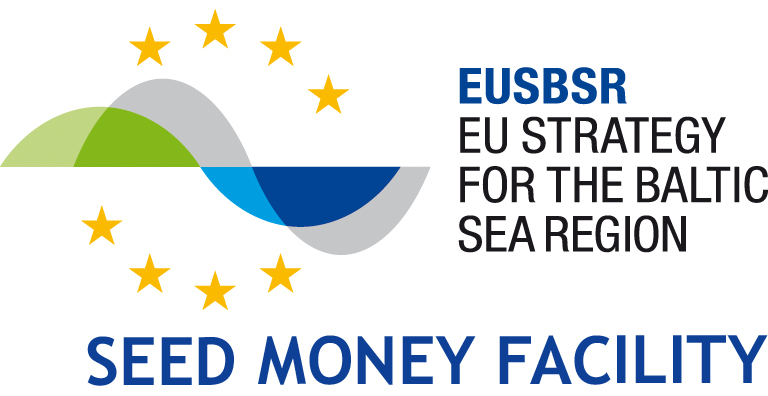 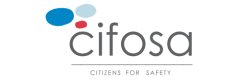 Contact details
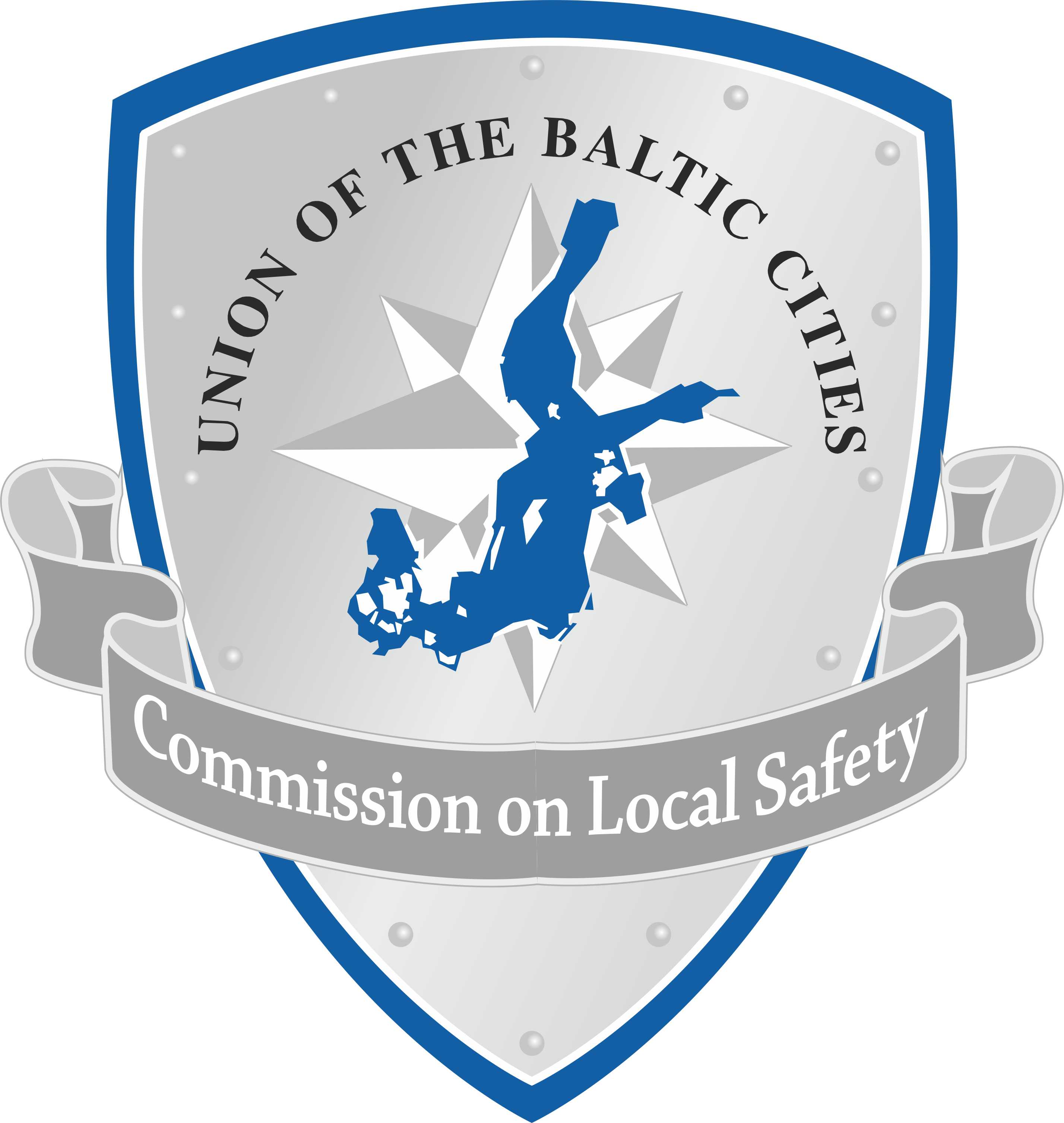 Project Manager:
Milosz Jurgielewicz
m.jurgielewicz@sm.gda.pl
+48 508 037 248
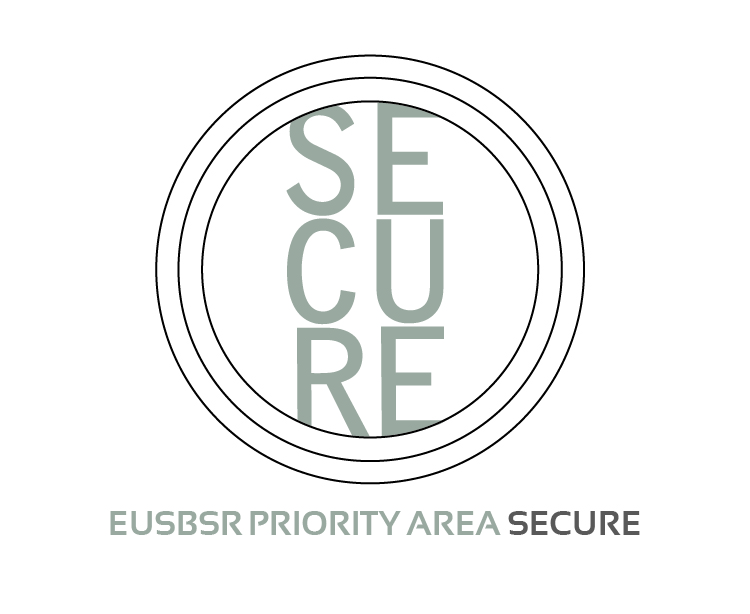 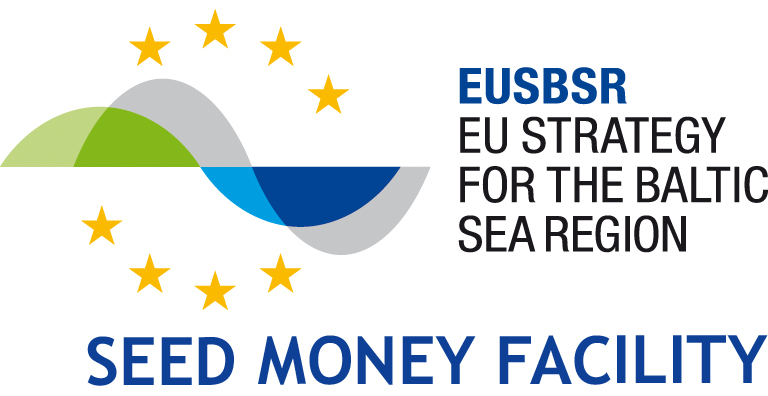